第五课
选课
xuǎnkè
dì wǔ kè
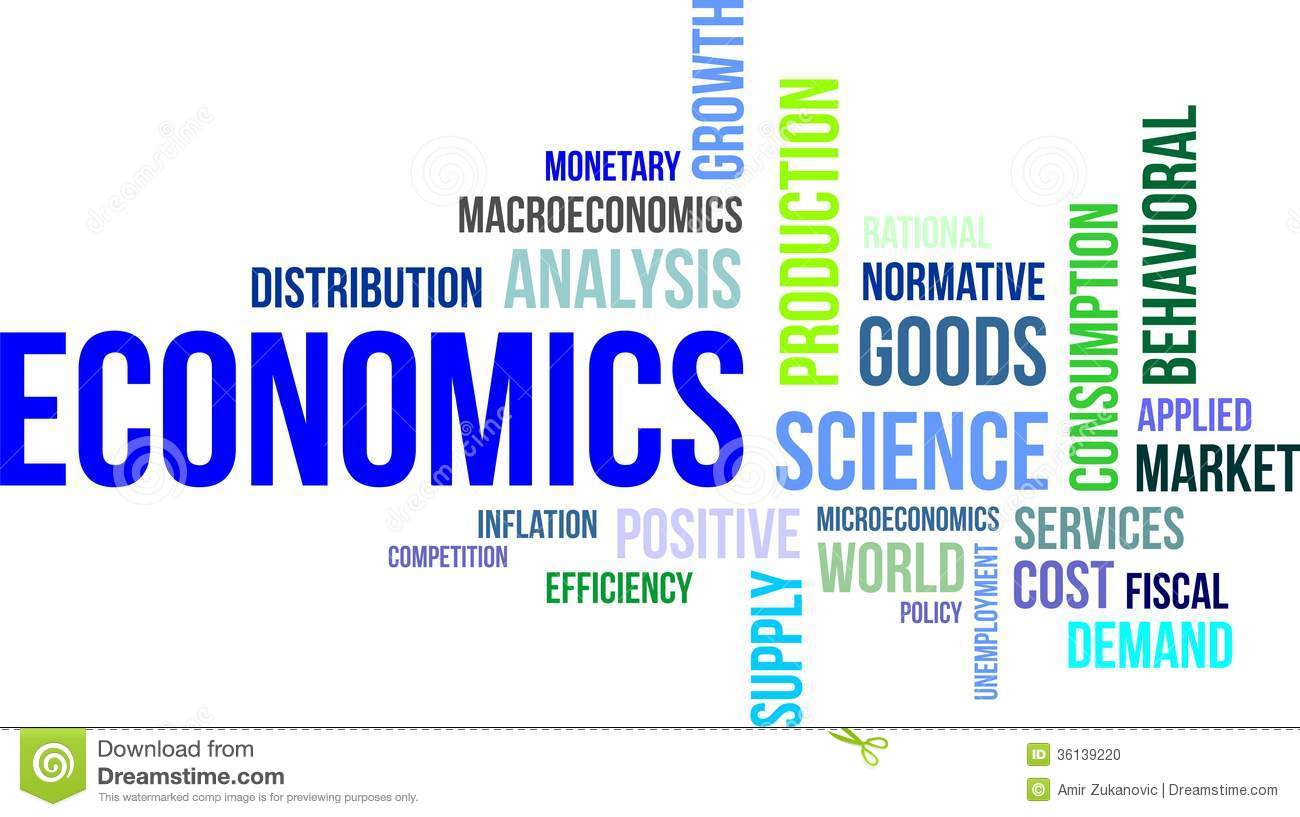 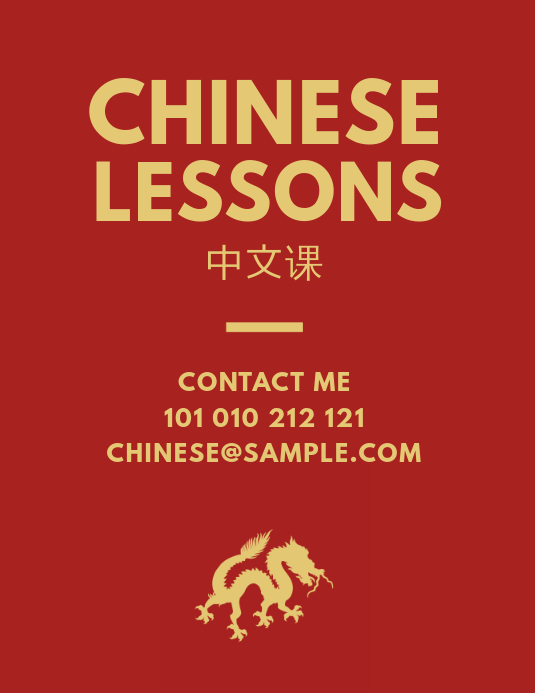 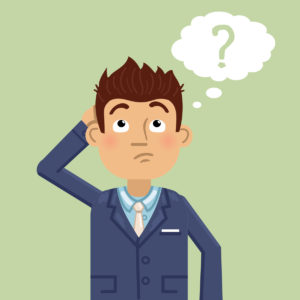 老师：郑学懿
Lesson
To choose
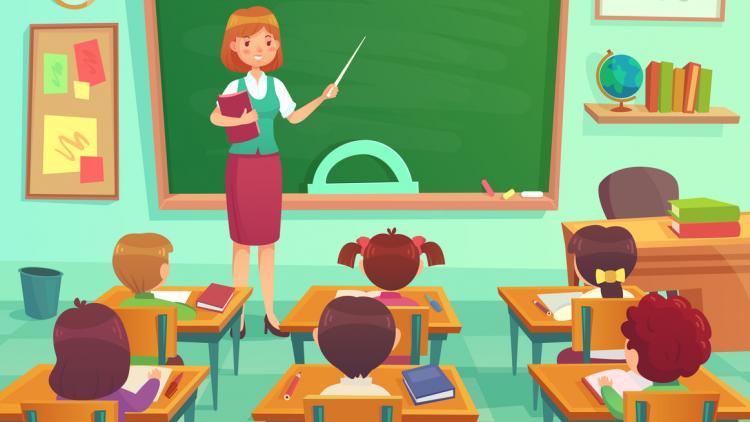 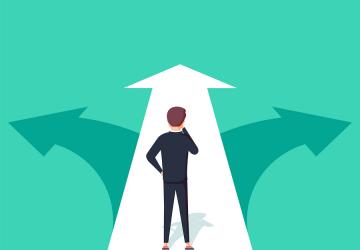 选
xuǎn
课
kè
Measure world for courses
门
mén
这学期你选了几门课？
zhè xuéqí nǐ xuǎn le jǐ mén kè?
How many lessons did you choose in this semester.
Chemistry
Economic
World
History
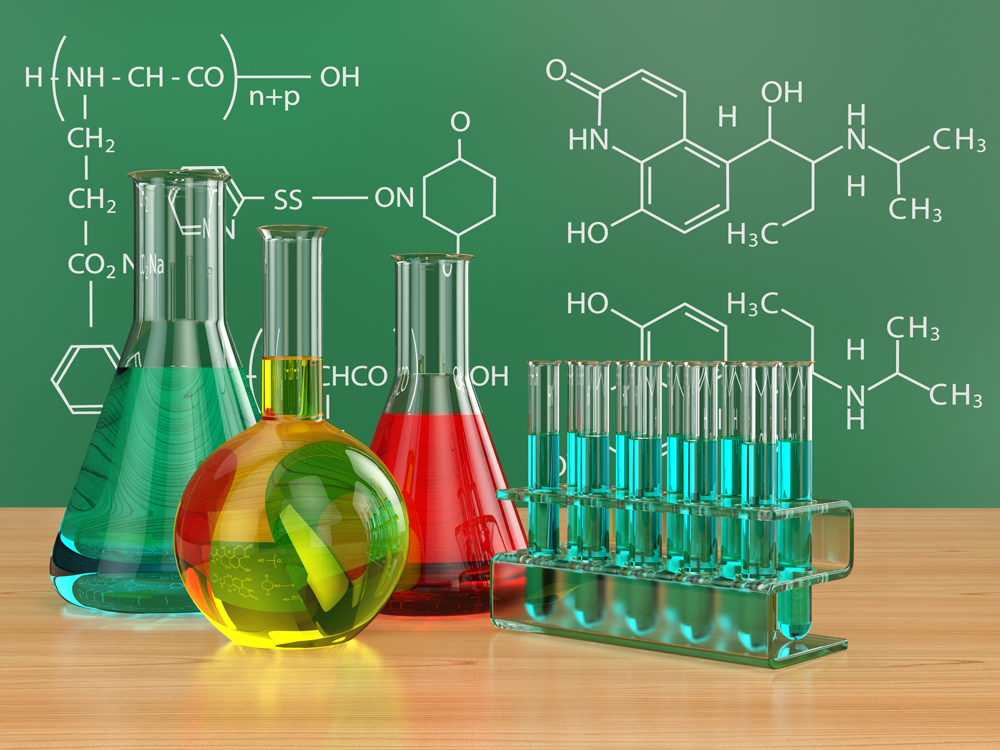 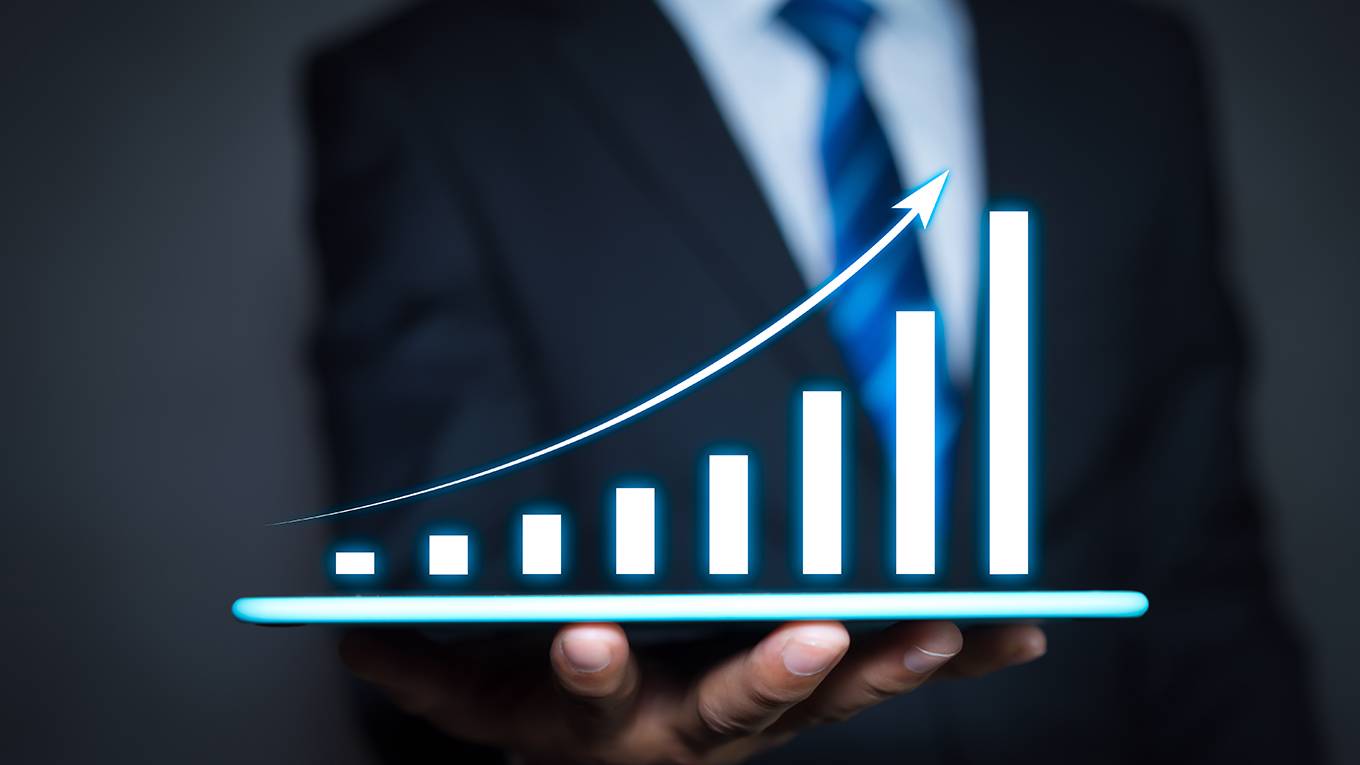 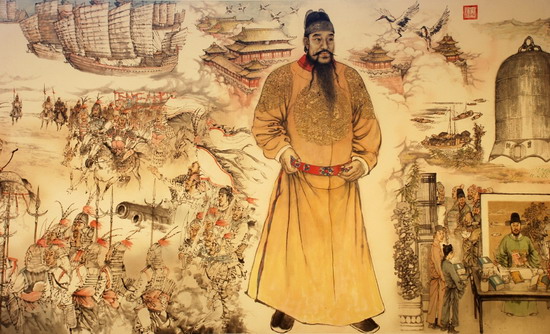 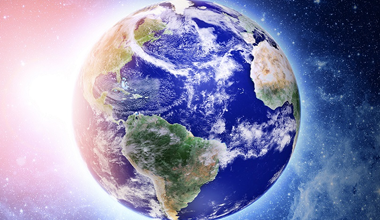 世界
shìjiè
历史
lìshǐ
化学
huàxué
经济
jīngjì
finance; banking
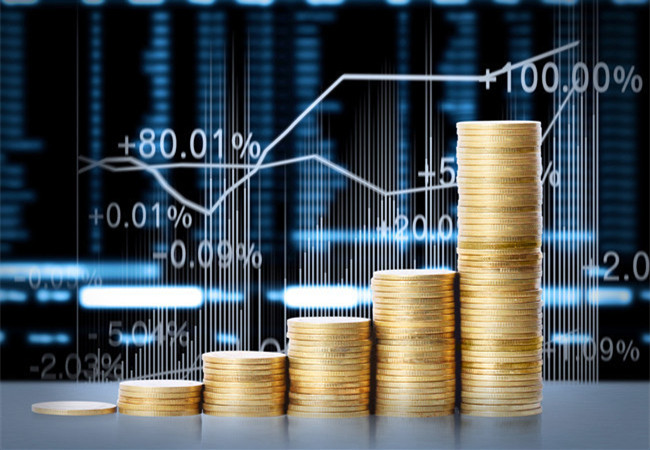 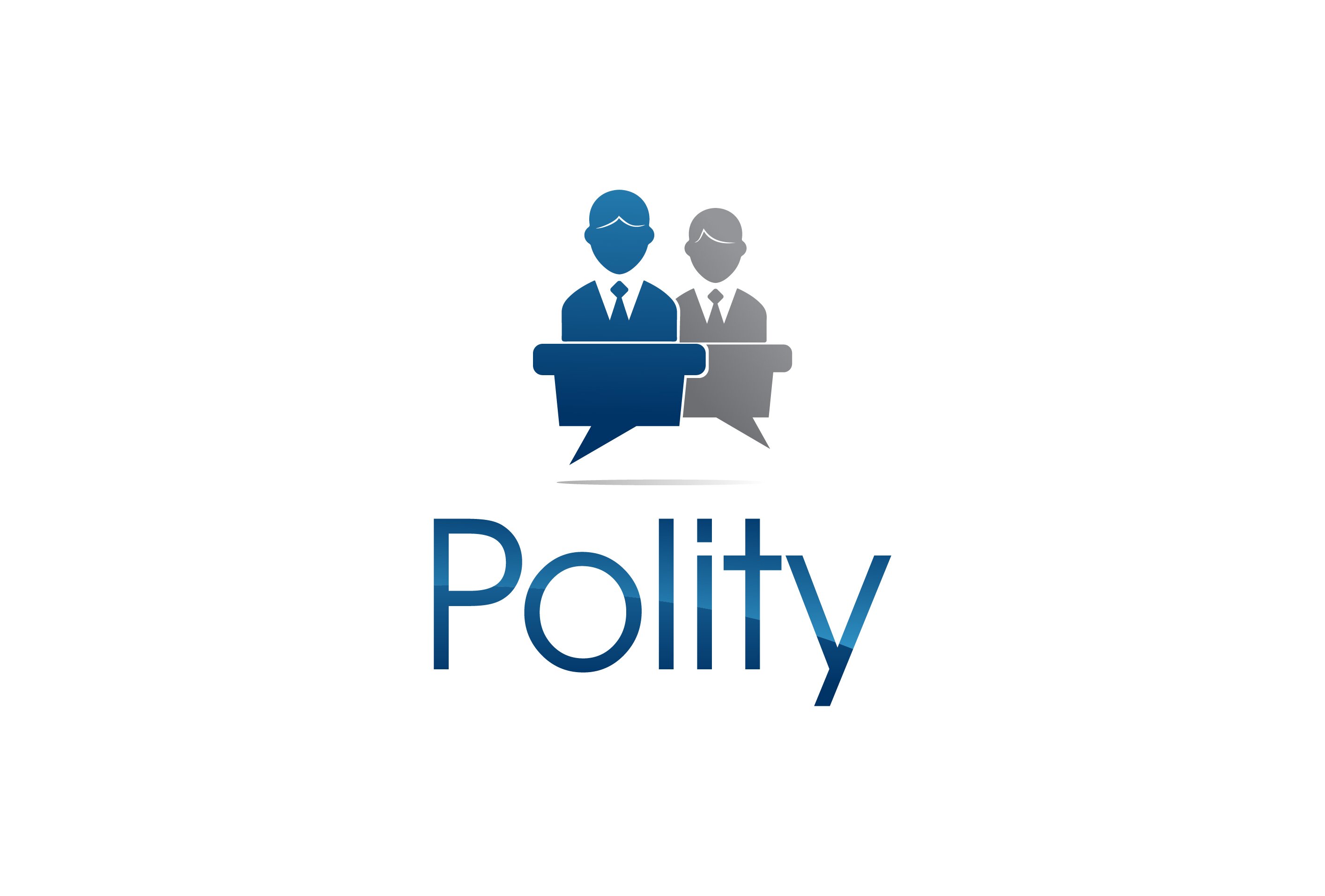 数字
shùzì
金融
jīnróng
政治
zhèngzhì
philosophy
Prose
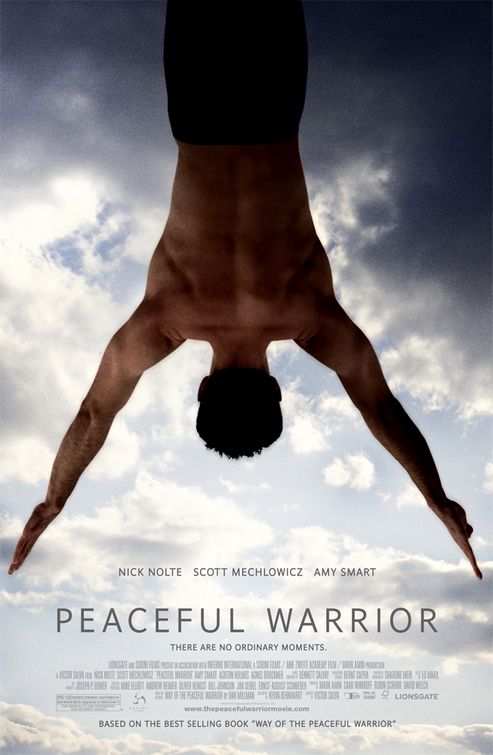 Poem
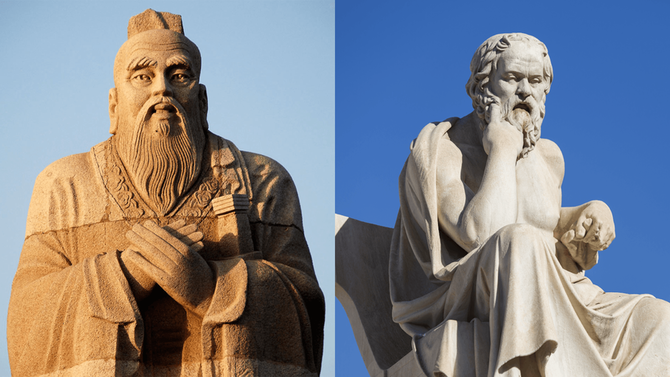 哲学
zhéxué
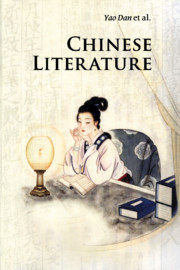 散文
sǎnwén
诗
shī
文学
wénxué
I’m a student of Kulturní Studia Číny.
Department
系
xì
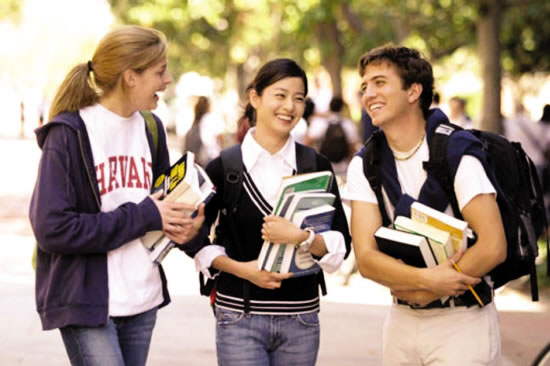 我是中文系的学生。
Kulturní studia Číny
中国文化研究系
   zhōngguó wénhuà yánjiū xì
中文系
zhōngwén xì
Faculty
Academic credit
Faculty of Arts
学院
xuéyuàn
学分
xuéfēn
Faculty of
 management
Faculty of
 Engineering
艺术学院
yìshù xuéyuàn
工学院
gōng xuéyuàn
管理学院
guǎnlǐ xuéyuàn
A：你是哪个学院的学生？
B：我是________学院的学生。
A：你这学期有几门课？
B：我这学期有___门课，像____、____、____还有____,一共_____学分。
A：哇！这么多！辛苦了。
Grammar
语法
中文的语法难吗？
对S.来说
“as far as he’s concerned”
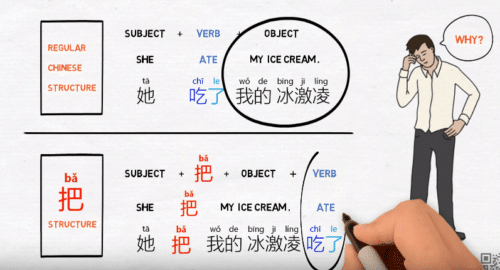 对我来说，中文的语法很难。
对S.来说
“as far as he’s concerned”
很有意思！
爷爷
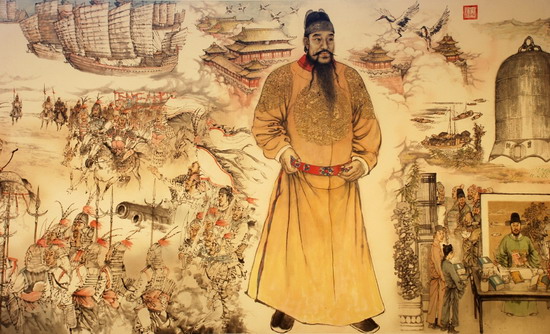 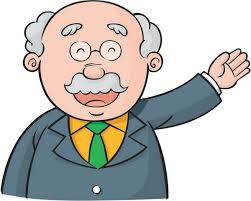 中国历史
对爷爷来说，中国历史很有意思。
对S.来说
“as far as he’s concerned”
她觉得睡觉比吃饭还重要。
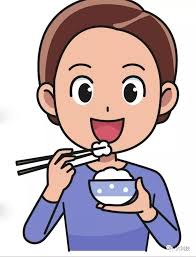 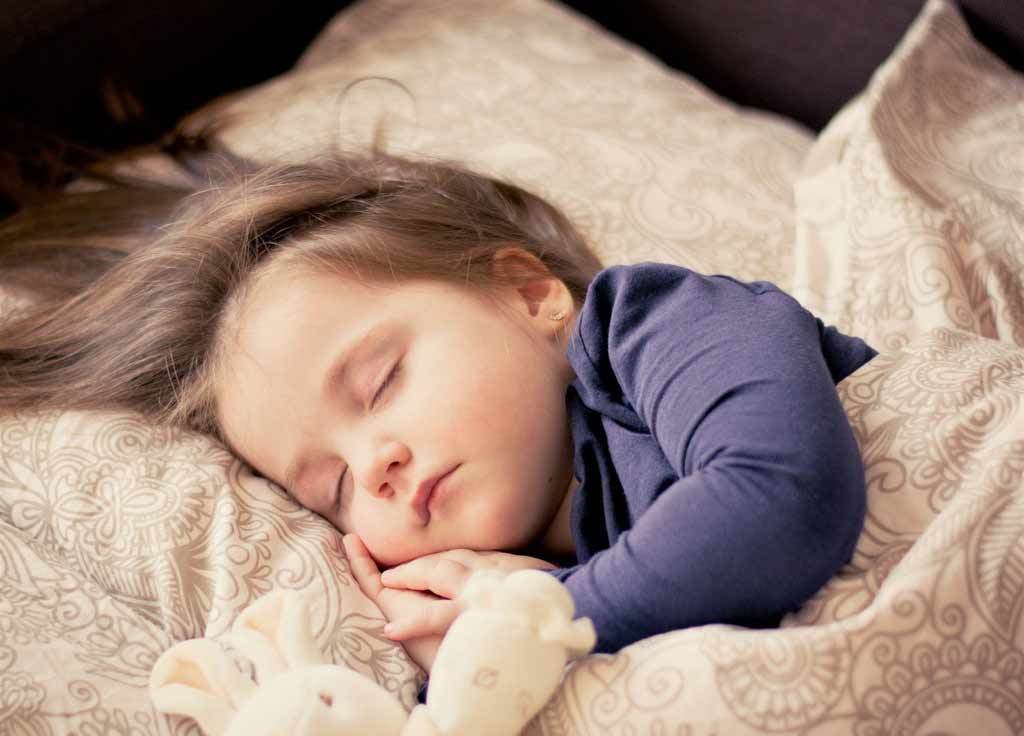 她
对她来说，睡觉比吃饭还重要。
对S.来说
“as far as he’s concerned”
是不是名牌的不重要。
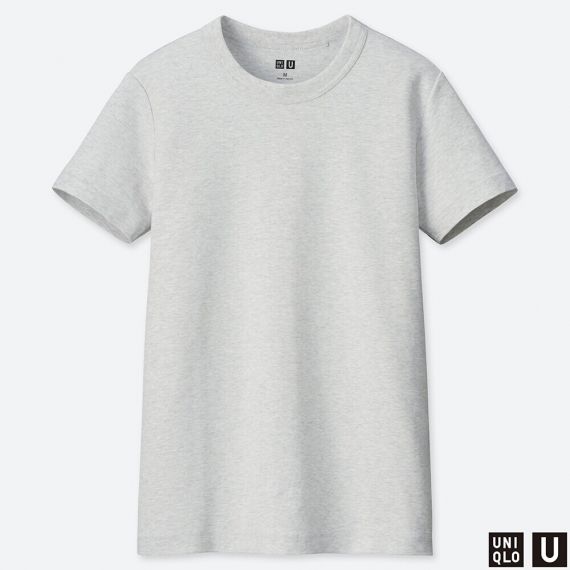 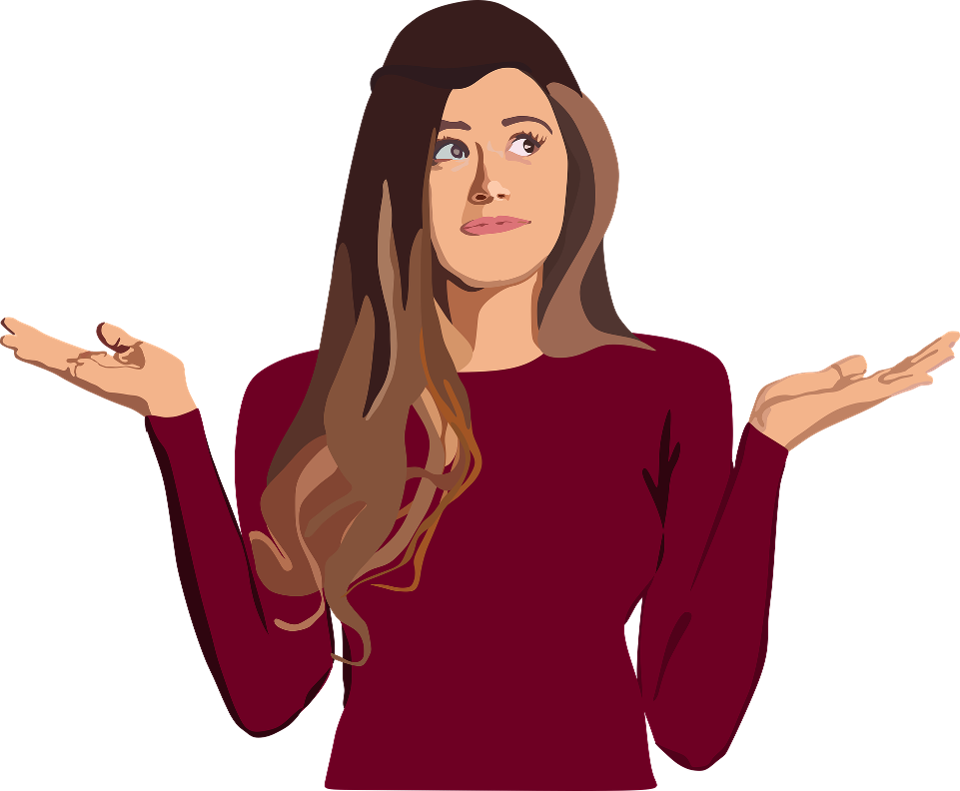 对她来说，这件T恤衫是不是名牌的不重要。
对S.来说
请造句
Resultative complements
S+V+resultative complement(+object)
As long as an action produces a certain result, a resultative complement must be used.
Resultative complements
S+V+resultative complement(+object)
我～吃
吃～饱
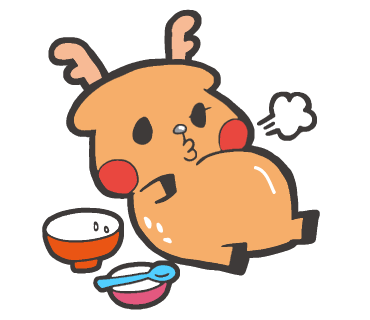 我吃饱了。
睡～着
      zháo
Resultative complements
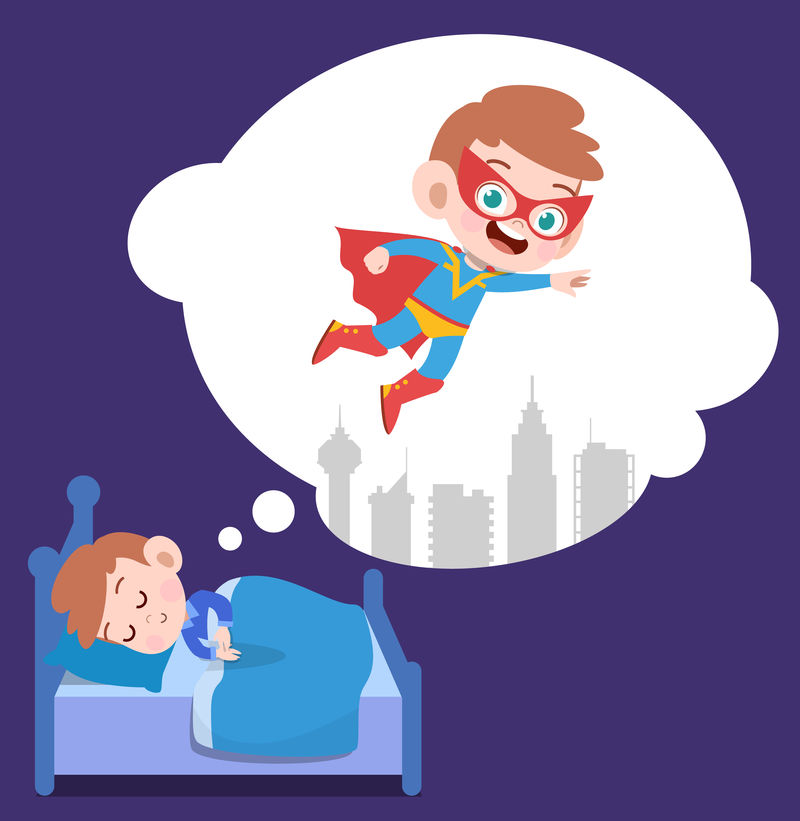 S+V+resultative complement(+object)
他～睡
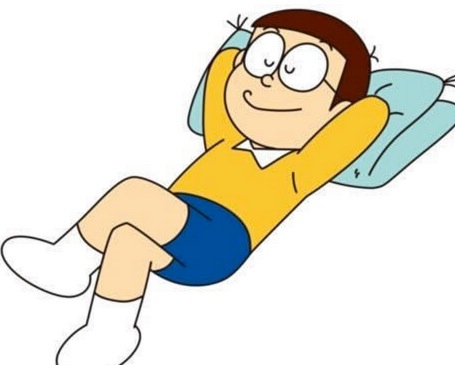 他睡着了。
Resultative complements
S+V+resultative complement(+object)
我～写
写～
累
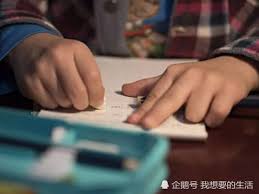 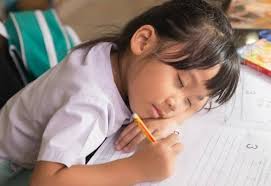 我写累了。
我撕纸。
tear
纸破了。
我撕破了一张纸。
Resultative complements
撕
sī
sī pò
S+V+resultative complement(+object)
I’ve torn a paper.
我撕了一张纸。
Chinese thinking
Action
Result
I’ve done!
Resultative complements
finished; ready
S+V+resultative complement(+object)
我选课。
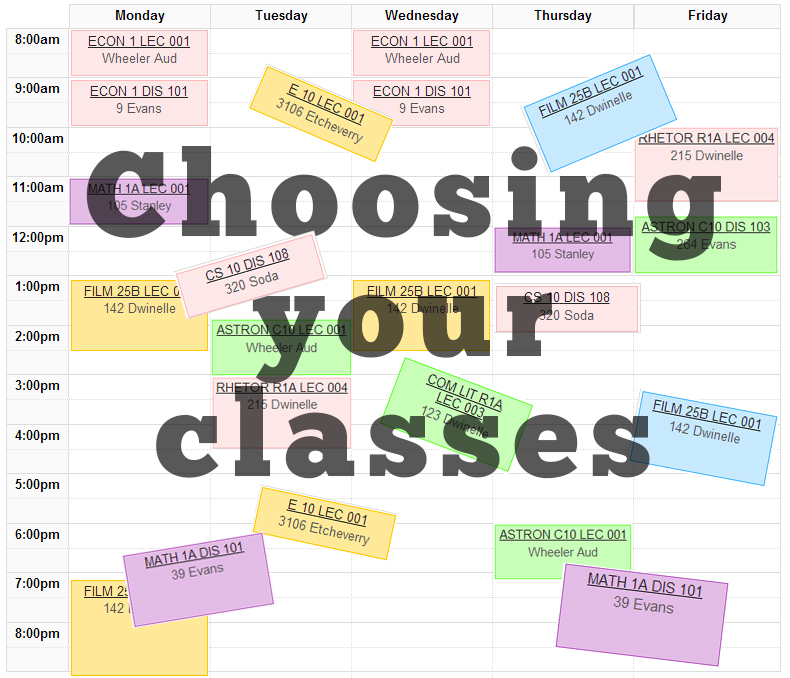 好了！
我选好课了！
你选课了吗？
我选课了。
I’ve chosen lessons.(you didn’t tell finish or not)
我选好课了。
I’ve chosen lessons and finished it.
Resultative complements
S+V+resultative complement(+object)
我～写作业
作业～完成了
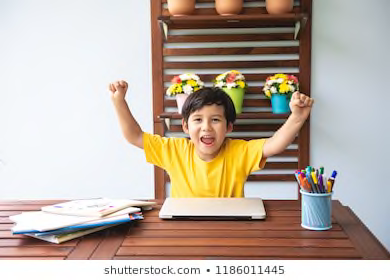 我写完作业了。
Resultative complements
S+V+resultative complement(+object)
我～写汉字
汉字～错了
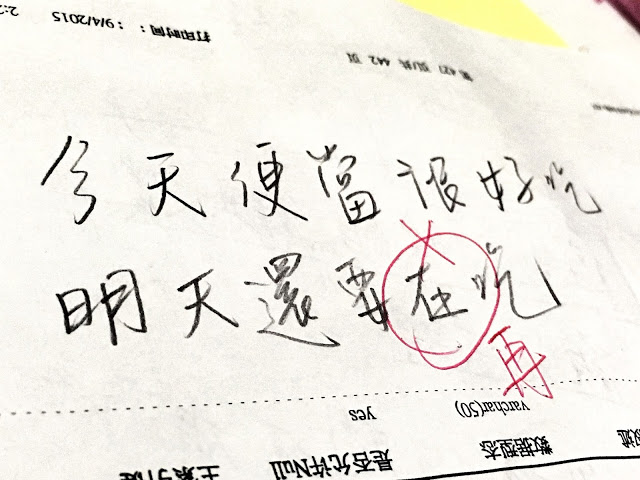 我写错汉字了。
Resultative complements
S+V+resultative complement(+object)
我～打窗户
窗户～破了
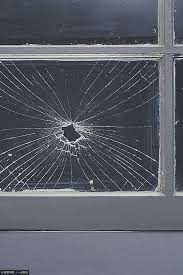 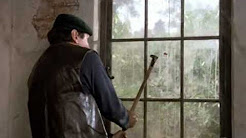 我打破窗户了。
Resultative complements
S+V+resultative complement(+object)
With 把
S+把object+V+resultative complement
我打破窗户了。
我把窗户打破了。
Resultative complements
With 把
S+把object+V+resultative complement
他～打妹妹
妹妹～哭了
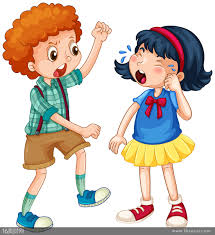 他把妹妹打哭了。
Resultative complements
With 把
S+把object+V+resultative complement
你～洗衣服
衣服～干净了
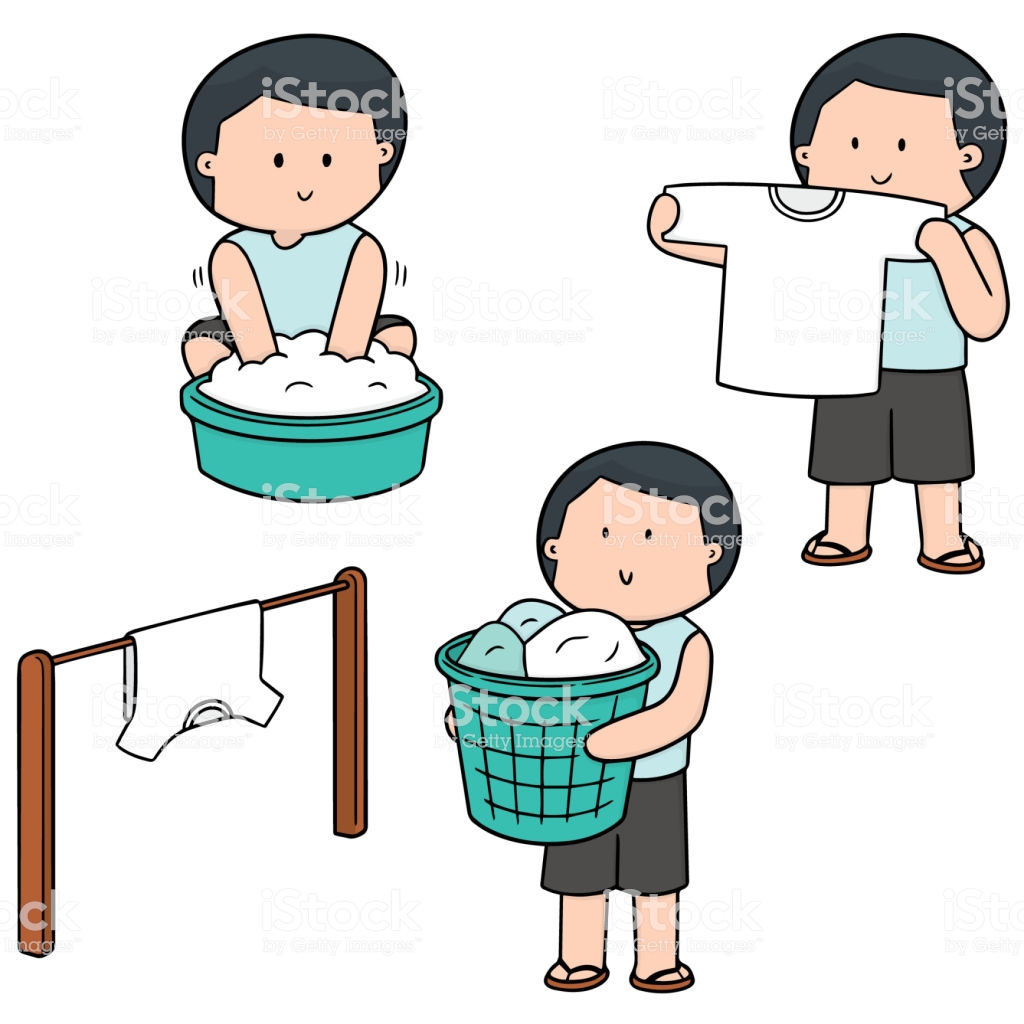 我把衣服洗干净了。
(B)
老师说我很棒，因为我造____句子了。
(A)错
(B)对
(C)到
(C)
今天我得去买卫生纸，因为卫生纸_____了。
(A)写完
(B)买完
(C)用完
(A)
妈妈说我______功课才能去购物中心。
(A)写完
(B)写快
(C)穿好
(C)
这学期的课你______了吗？
(chosen-finished)
(A)看好
(B)选对
(C)选好
(B)
老师说的话我________了。
(listened-understood)
(A)明白
(B)听懂
(C)听见
这件裙子好看是好看，只是有一点儿贵。
Positive
Not satisfied with 
the first clause
只是/就是
“it’s just that”
qúnzi
The clause before只是/就是 usually be positive; the clause after 只是/就是 is not satisfied with the first clause.
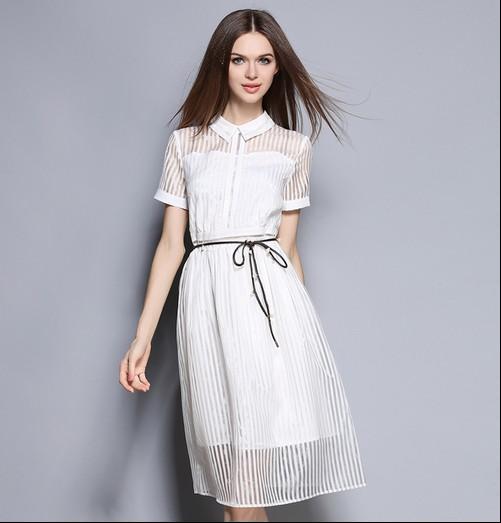 好看
有一点儿贵
Not satisfied with 
the first clause
只是/就是
Positive
“it’s just that”
我的房间什么东西都有，就是太小了。
The clause before只是/就是 usually be positive; the clause after 只是/就是 is not satisfied with the first clause.
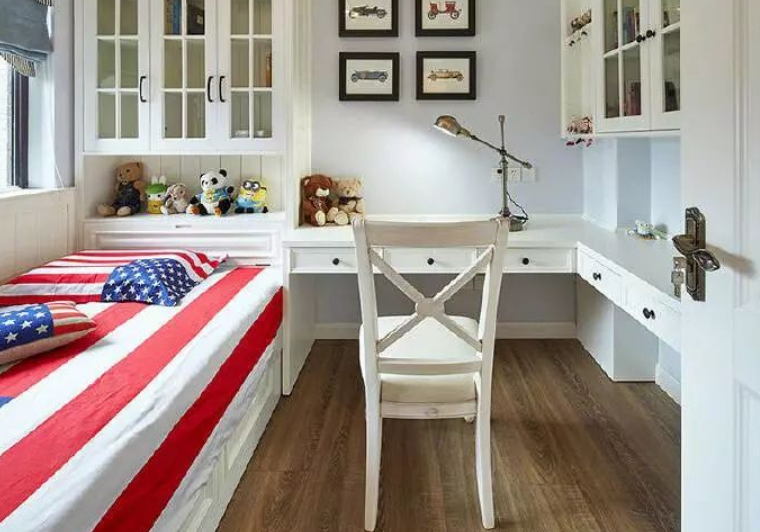 太小了
什么东西都有
我的房间
Not satisfied with 
the first clause
只是/就是
Positive
“it’s just that”
他的作文写的不错，就是字丑了一点儿。
The clause before只是/就是 usually be positive; the clause after 只是/就是 is not satisfied with the first clause.
chǒu
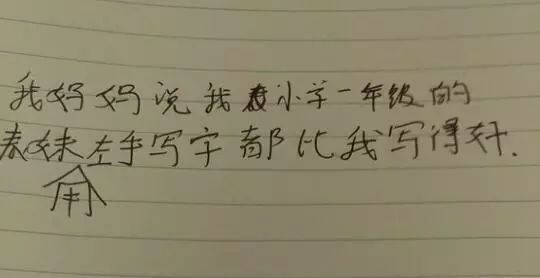 写的不错
字丑了一点儿
chǒu
他的作文
只是/就是
“it’s just that”
The clause before只是/就是 usually be positive; the clause after 只是/就是 is not satisfied with the first clause.
很容易
英文
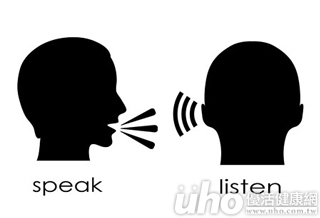 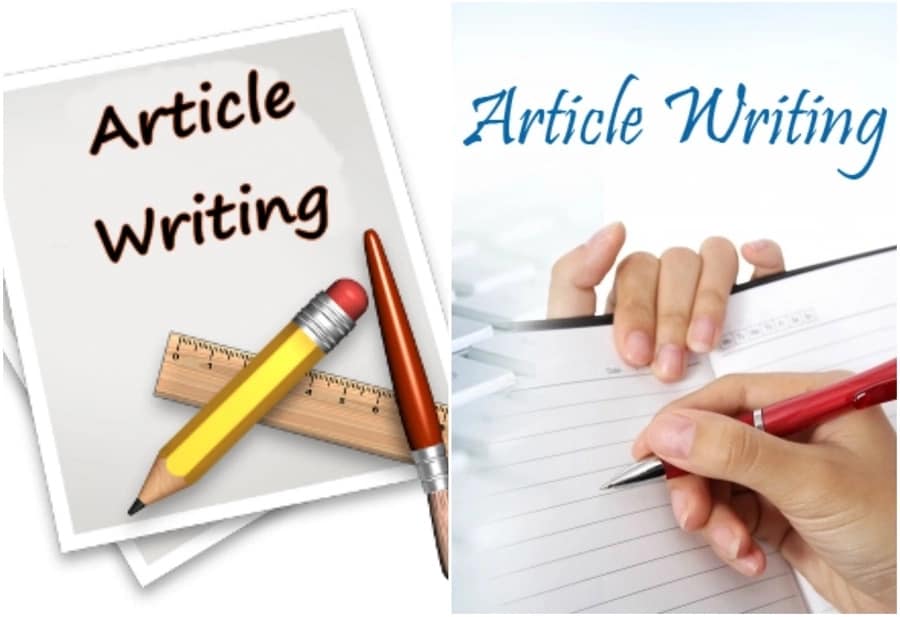 听
说
写文章
xiě wénzhāng
有点儿难
对我来说，
英文的听和说很容易，只是写文章有点儿难。
只是/就是
请造句
“it’s just that”
The clause before只是/就是 usually be positive; the clause after 只是/就是 is not satisfied with the first clause.
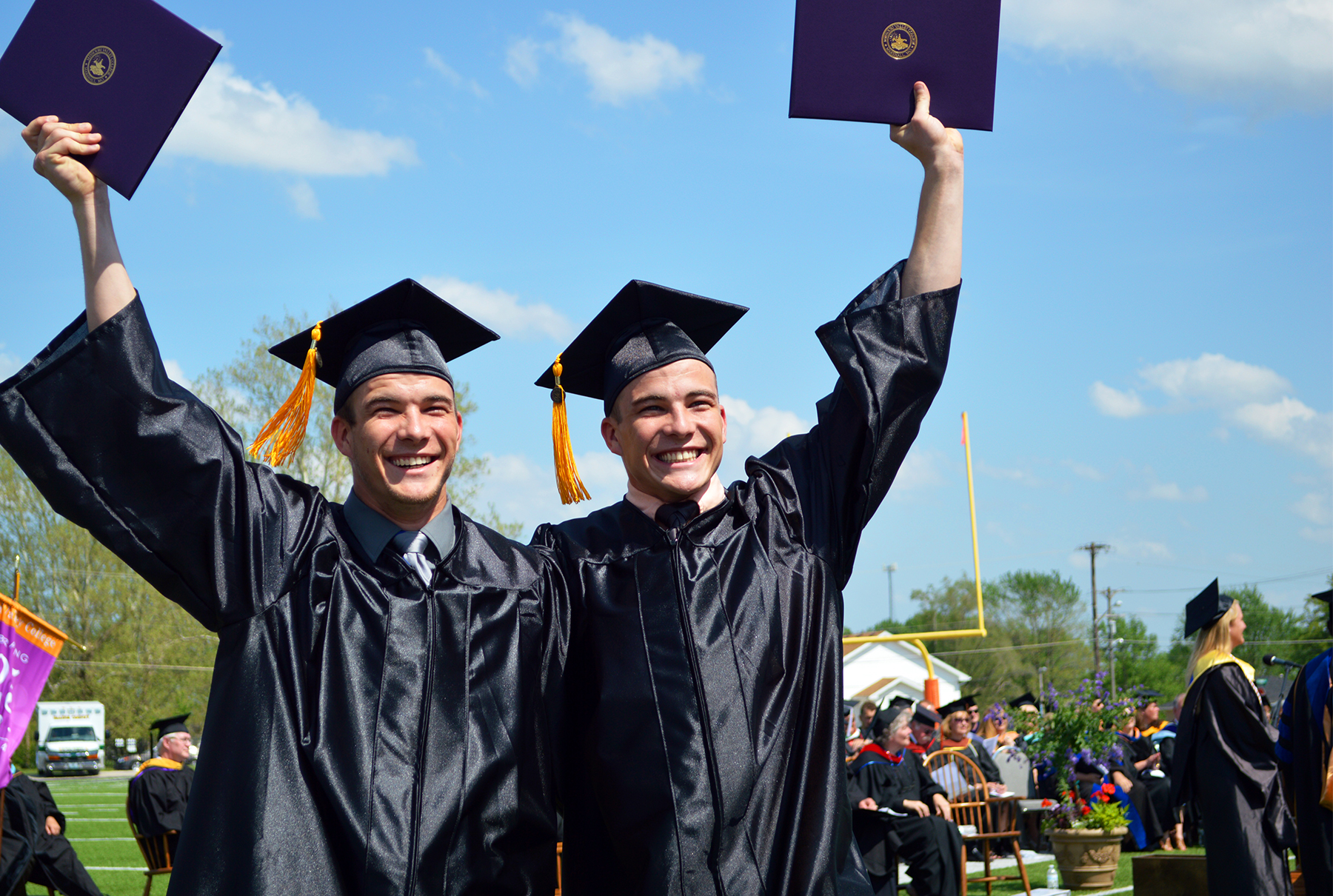 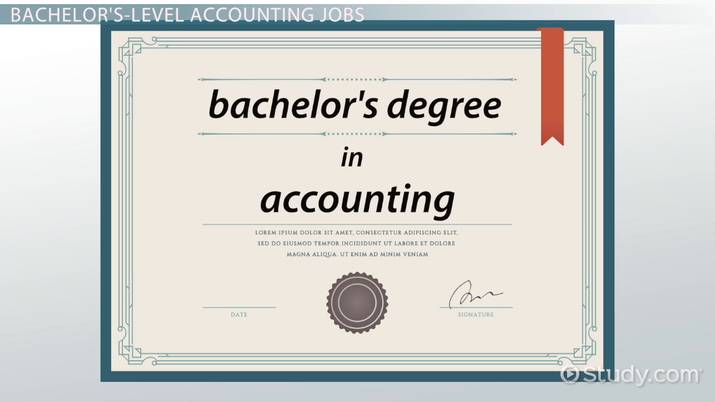 毕业
bìyè
学士学位
xuéshì xuéwèi
Double major
双学位
shuāng xuéwèi
要么…,要么…
“choosing between two or more possibilities or desires.”
毕业以后你想做什么？
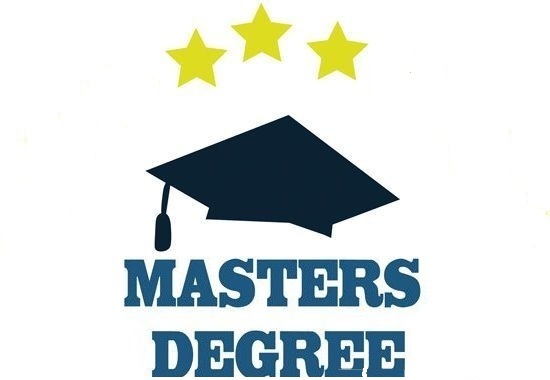 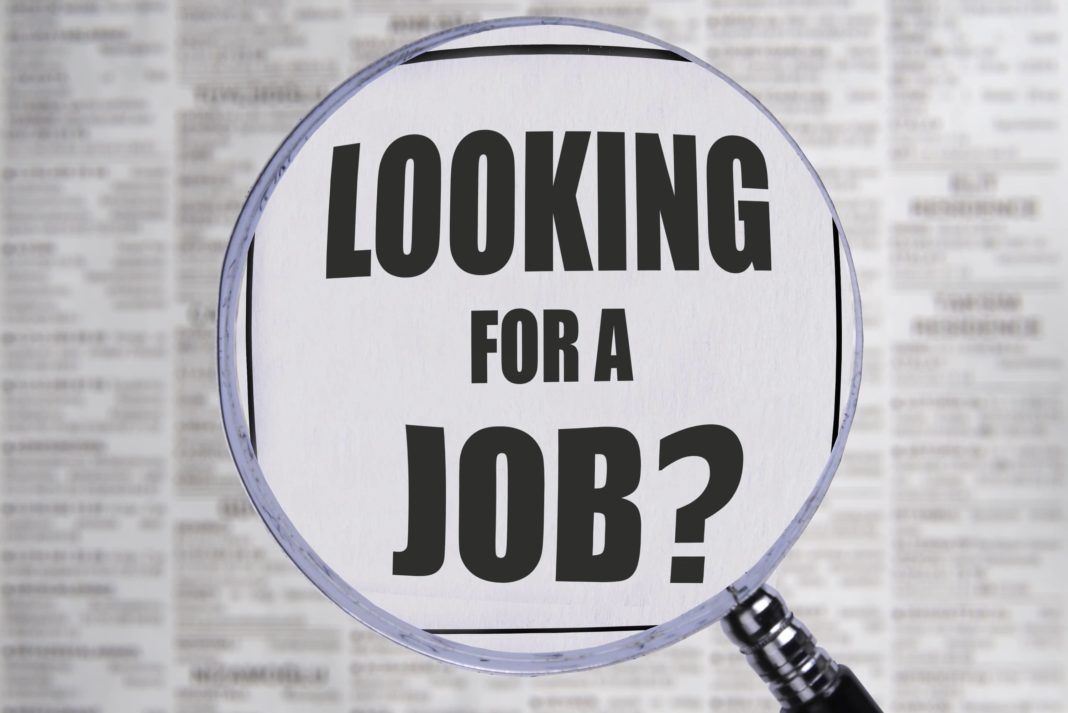 毕业以后我要么找工作，要么念研究生。
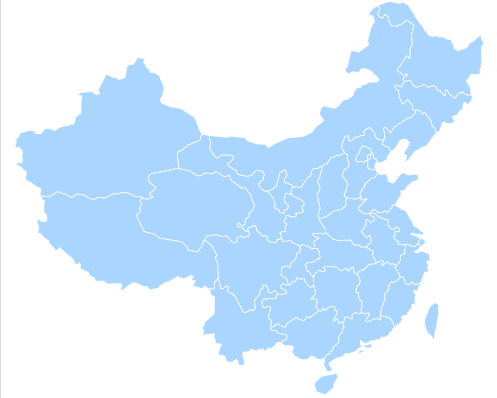 要么…,要么…
“choosing between two or more possibilities or desires.”
明年你想去哪里实习？
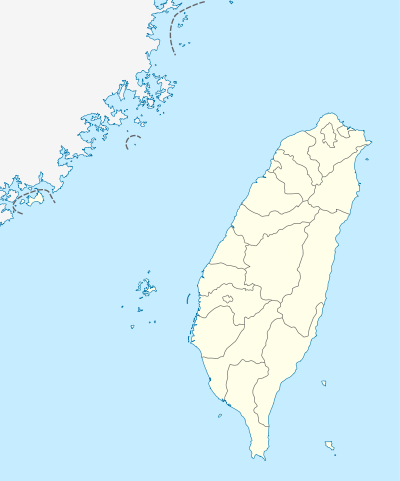 明年我要么去台湾，要么去中国实习。
要么…,要么…
“choosing between two or more possibilities or desires.”
下课以后你想做什么？
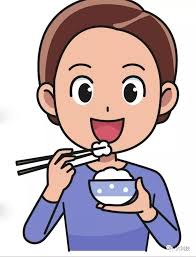 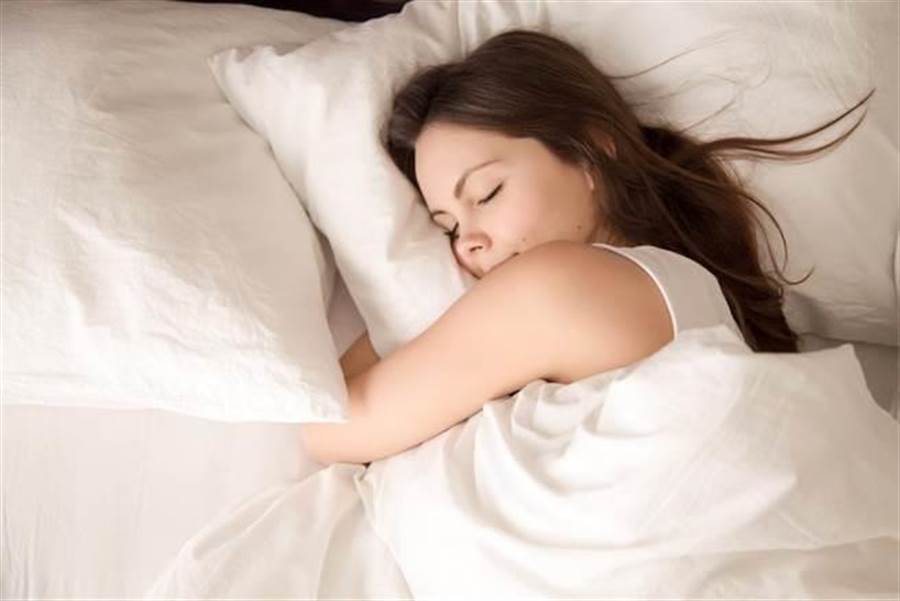 下课以后，我要么睡觉，要么吃饭。
要么…,要么…
“choosing between two or more possibilities or desires.”
你今天晚上要做什么？
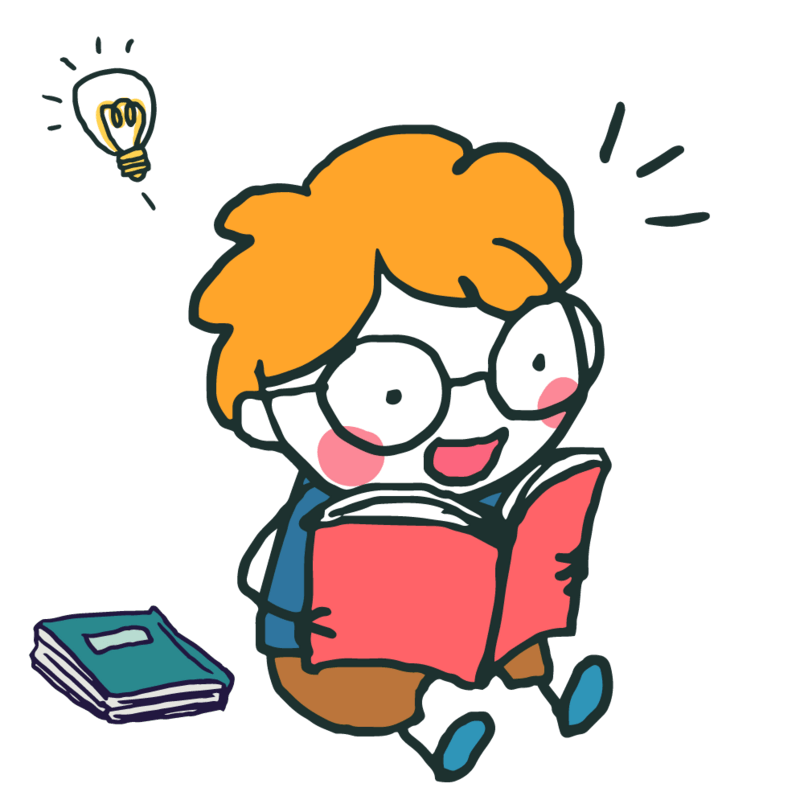 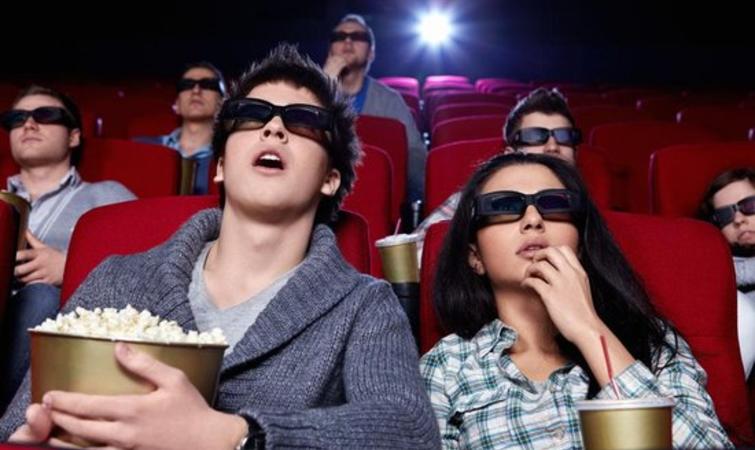 我今天晚上要么看书要么看电影。
要么…,要么…
毕业以后你想做什么？
明年你想去哪里实习？
下课以后你想做什么？
你今天晚上要做什么？
其他
qítā
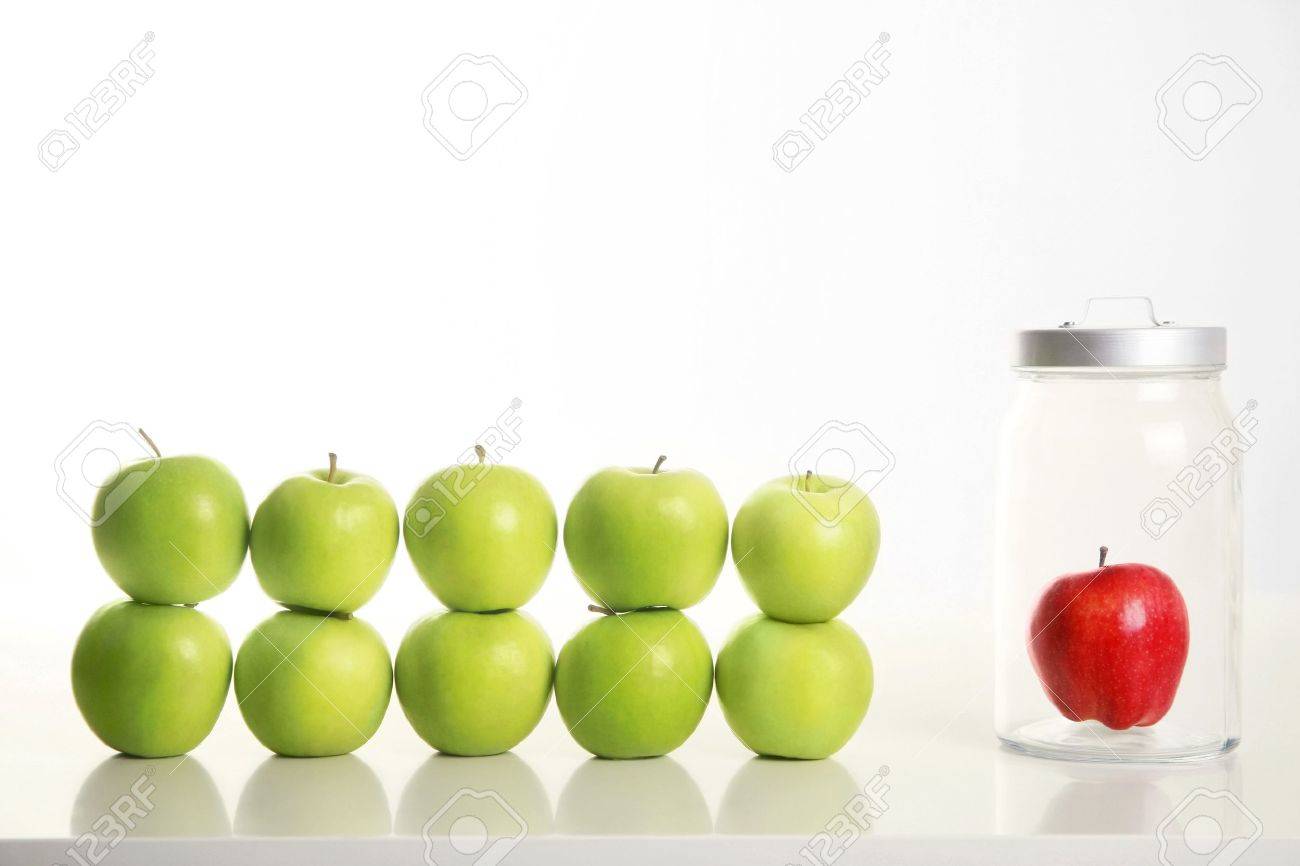 Other
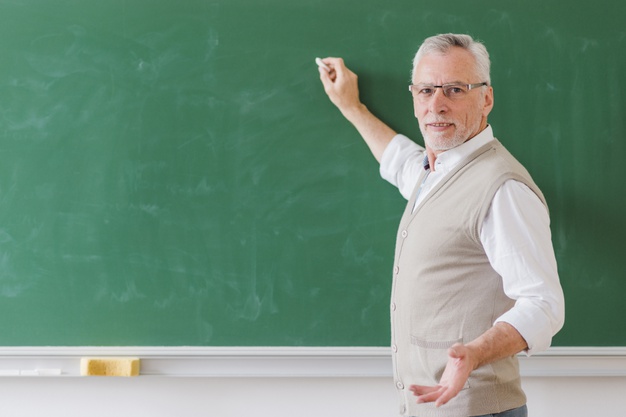 To discuss
To guide; guidance
指导
zhǐdǎo
教授
jiàoshòu
To talk
谈
tán
讨论
tǎolùn
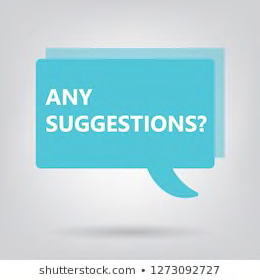 我没有任何意见。
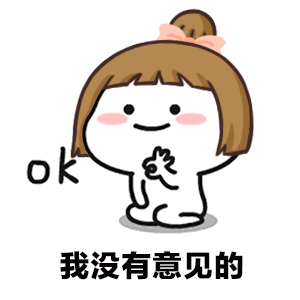 Opinion
The professor give me a suggestion.
教授给我一个建议。
建议
jiànyì
I don’t have any opinions.
意见
yìjiàn
A branch of academic or vocational study
科
kē
文科
wénkē
商科
shāngkē
工科
gōngkē
理科
lǐkē
中文系
经济系
化学系
电子信息工程系(IT)
diànzǐ xìnxī gōngchéng xì
日文系
哲学系
历史系
Grammar
语法
至于
written Chinese
About; As for…
“Is used to introduce something else more specific and deeper 
to the conversation and shows a slight change of the topic”
A：你跟你朋友喜欢吃捷克菜还是中国菜？
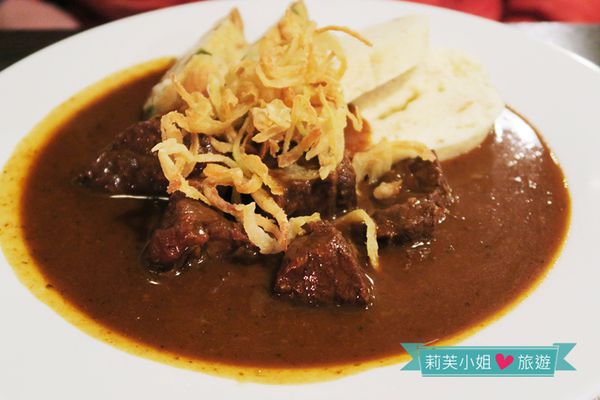 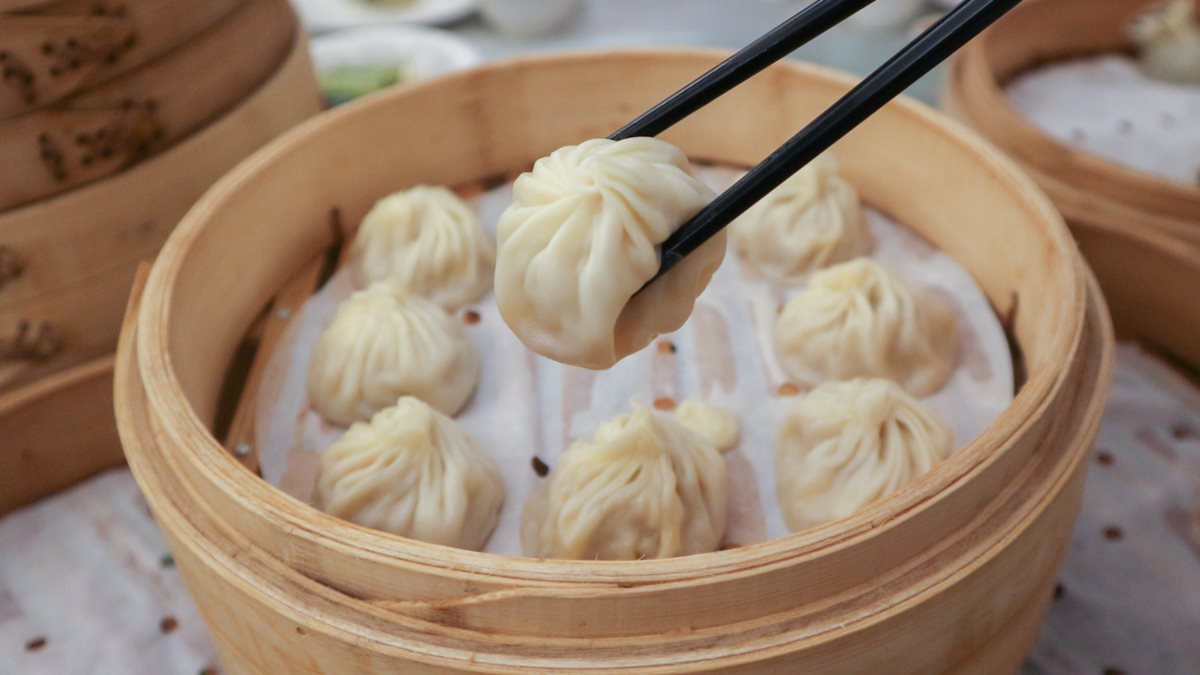 B：我喜欢吃中国菜，
至于我的朋友，她喜欢吃捷克菜。
至于
About; As for…
“Is used to introduce something else more specific and deeper 
to the conversation and shows a slight change of the topic”
A：这件T恤衫怎么样？
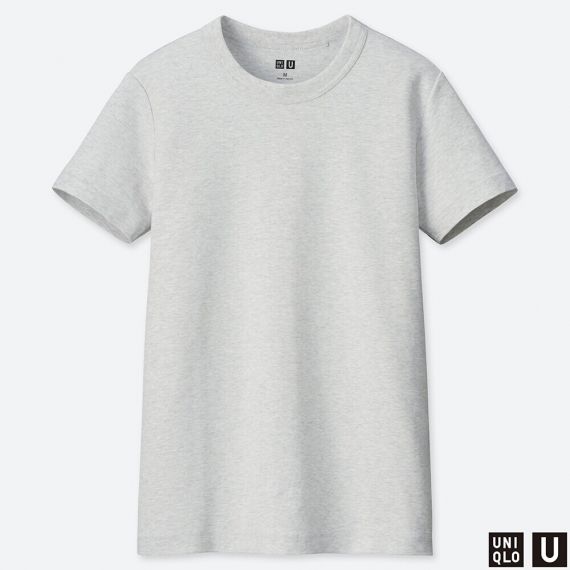 Size and length of the T-shirt I like, as for color I don’t like it.
B：这件T恤衫的大小、长短我都喜欢，至于颜色我不喜欢。
至于
About; As for…
A：你喜欢哪门课？
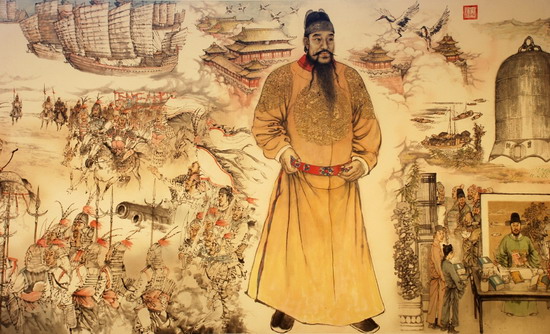 中文课
❤️
❤️
历史
B：我喜欢历史课和中文课，
至于化学课我没有兴趣。
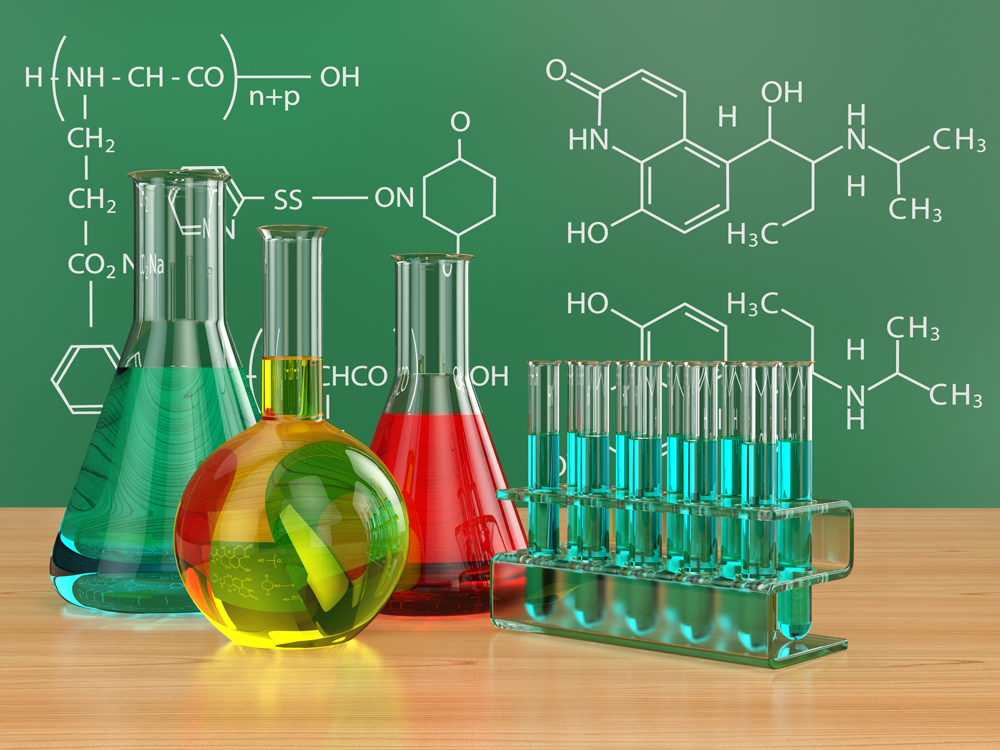 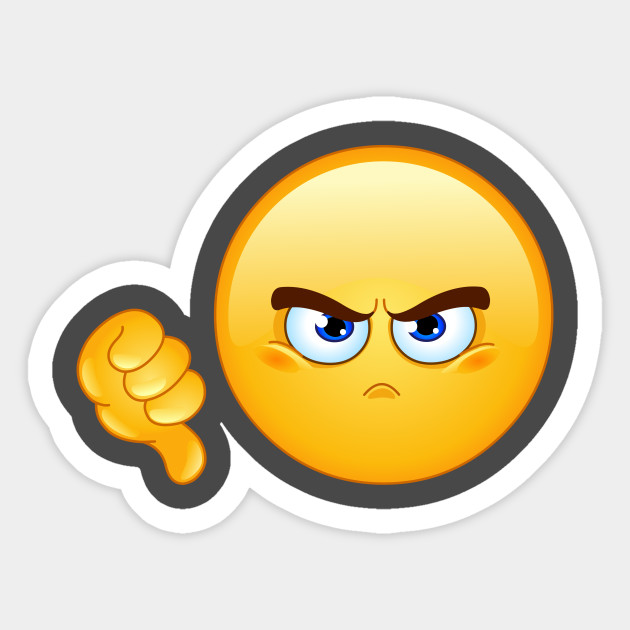 化学
至于
About; As for…
A：捷克的啤酒和白酒哪种比较好喝？
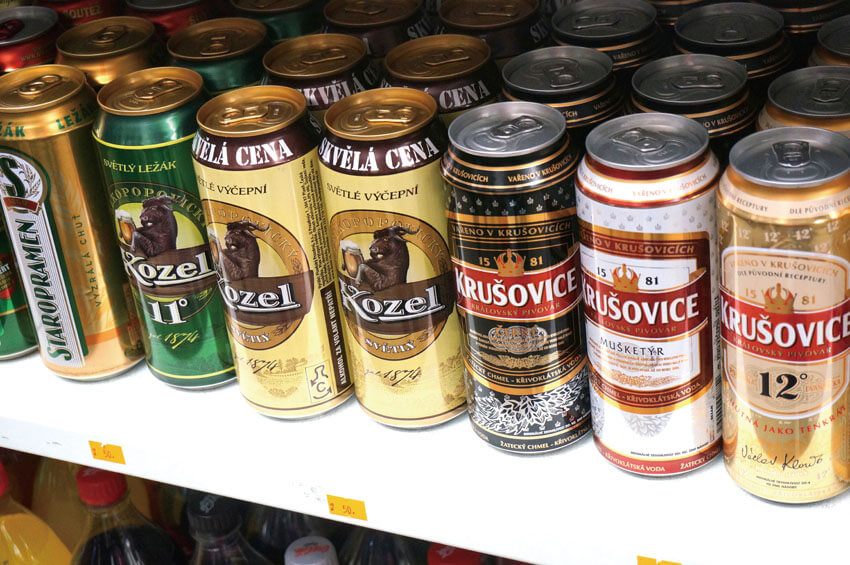 白酒
White wine
清楚
qīngchǔ
我就不清楚了
B：捷克的啤酒很好喝，至于白酒_____________。
至于
About; As for…
请造句
受不了
shòubùliǎo
Unable to bear
Too hot today
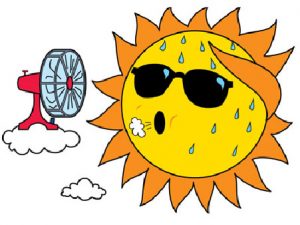 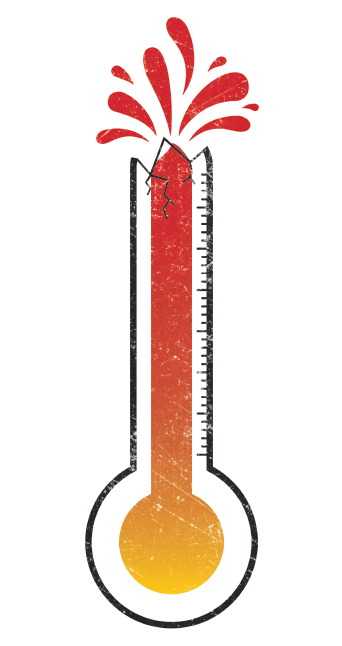 36度
今天太热，我真的受不了。
受不了
shòubùliǎo
Unable to bear
我同屋半夜不睡觉
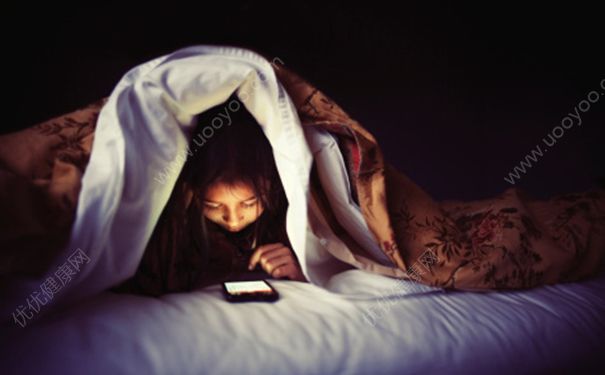 我同屋半夜不睡觉，我真的受不了。
受不了
Unable to bear
请造句
跟...打交道
gēn…dǎ jiāodào
“to deal with(second meaning)”
Get to know each other(first meaning)
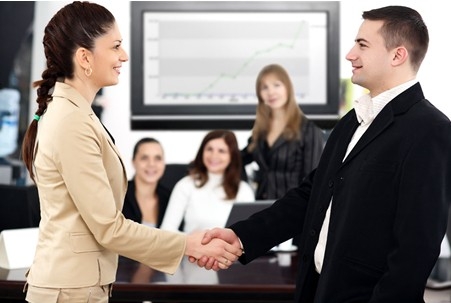 打交道
dǎ jiāodào
跟...打交道
gēn…dǎ jiāodào
“to deal with(second meaning)”
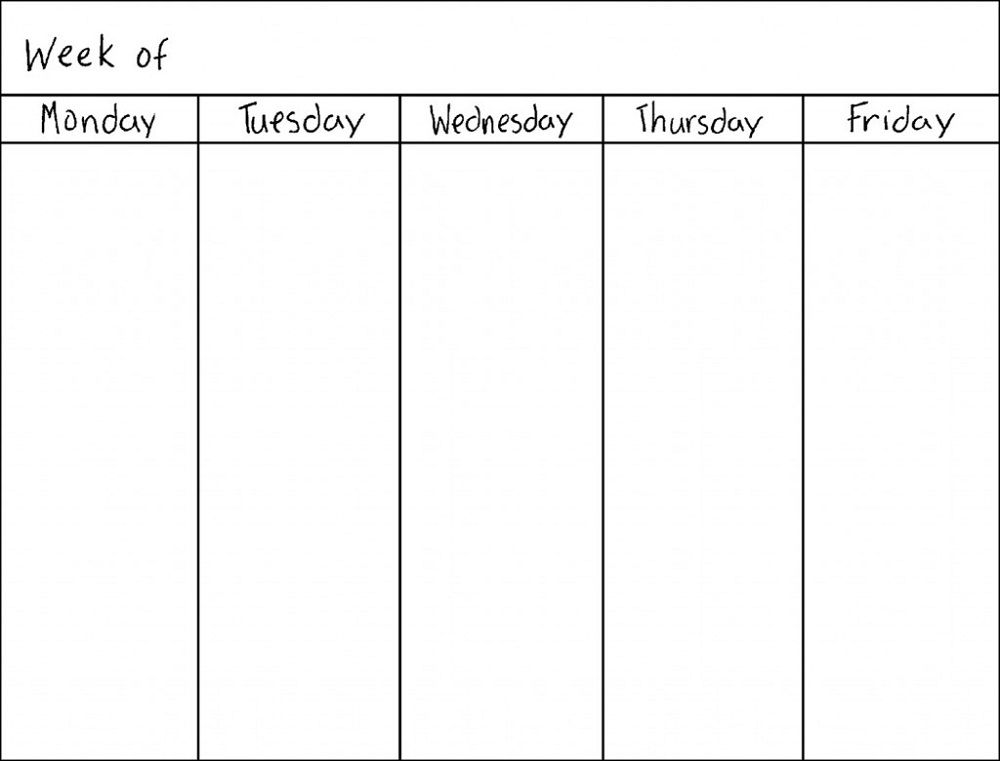 中文
中文
中文
中文
中文
我每天都在跟中文打交道。
跟...打交道
gēn…dǎ jiāodào
“to deal with(second meaning)”
I often deal with number.
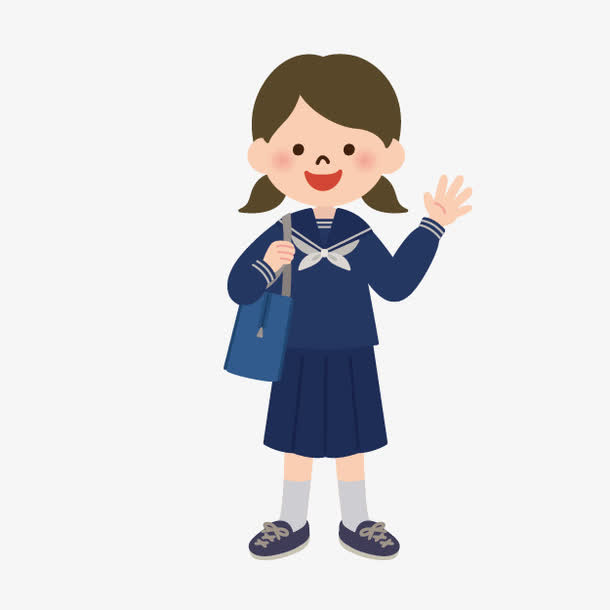 经济系的学生
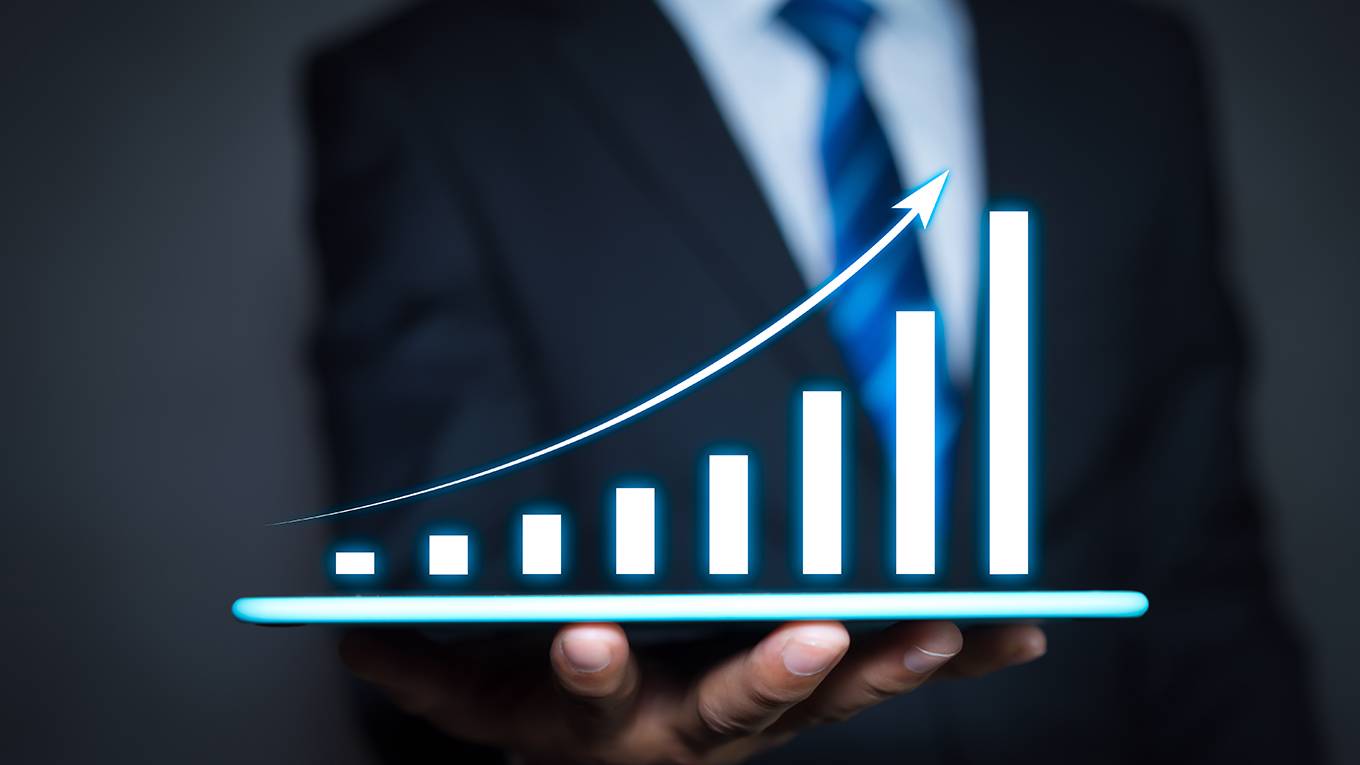 经济系的学生常常和数字打交道。
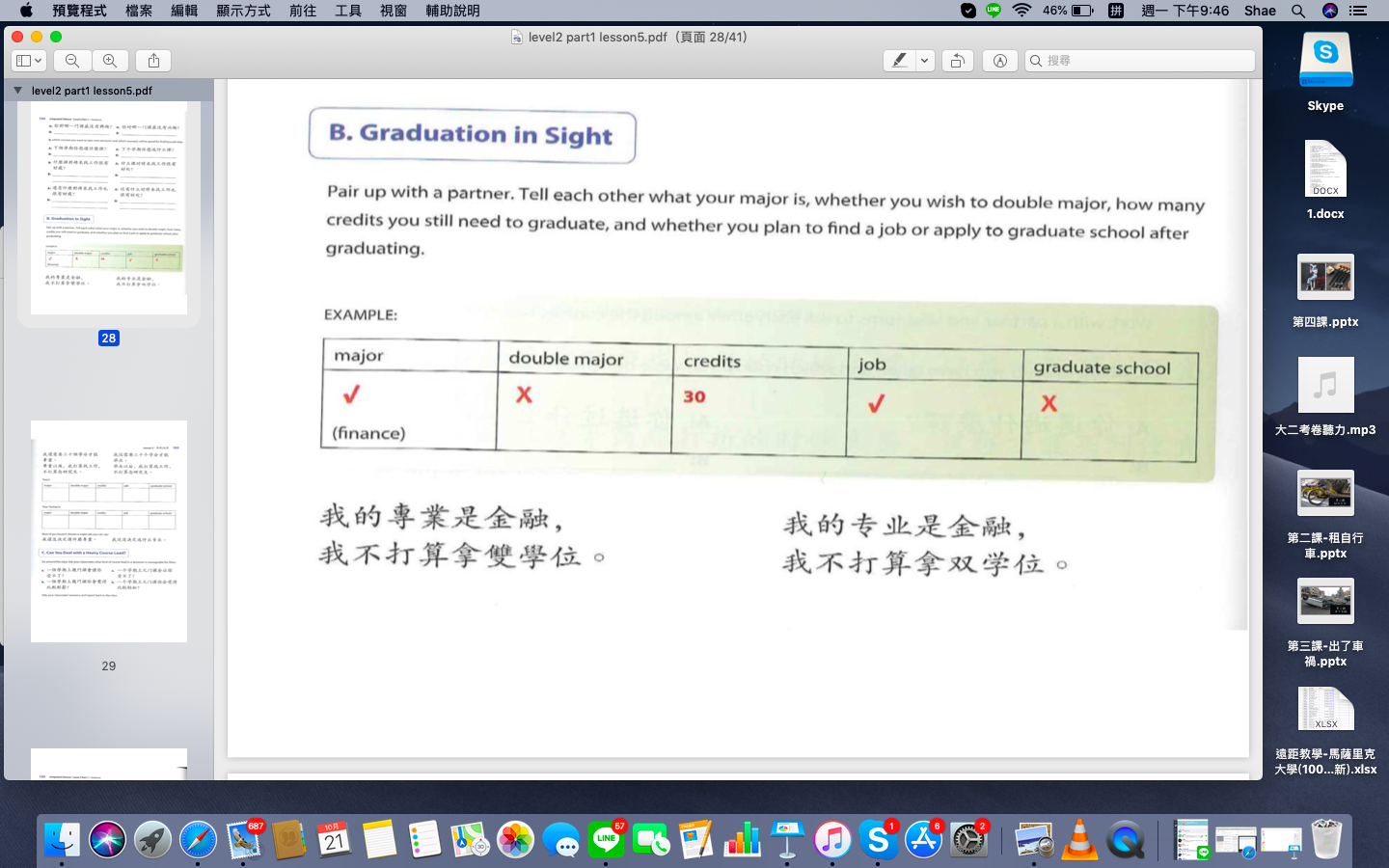 1. 你的专业是什么？
2.你打算拿双学位吗？
3.你还需要几个学分才能毕业？
4.毕业以后你打算读研究生还是找工作？
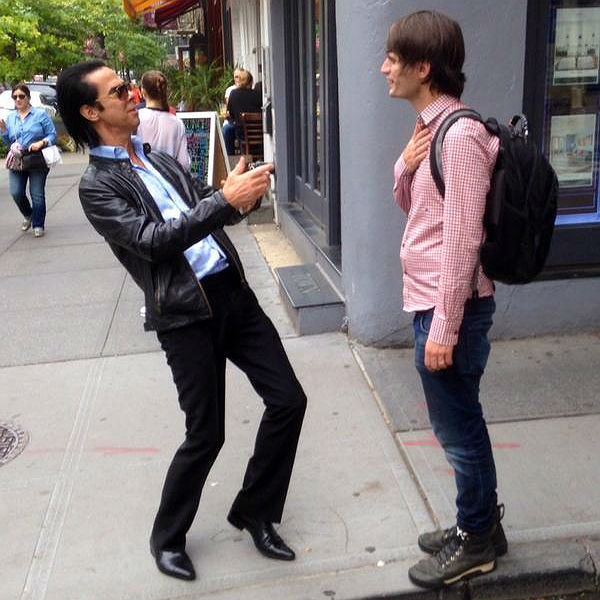 轻松
qīngsōng
To bump into
Not very hard; 
easy; relaxed
放轻松
fàng qīngsōng
relax…relax
这堂课很轻松。
This lesson is not very hard.
碰见
pèngjiàn
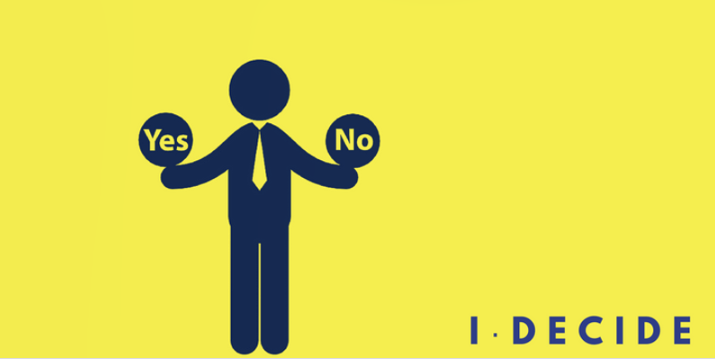 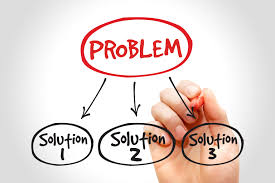 决定
juédìng
To decide
solve
I decide to take double major.
我决定拿双学位。
解决
jiějué
Future
How to solve the problem?
怎么解决问题？
make money
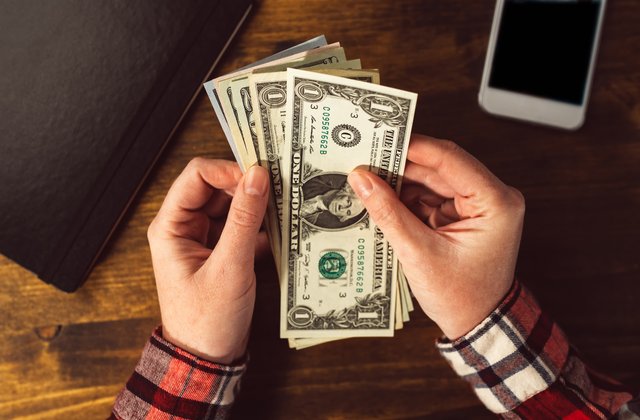 past
now
future
Future
过去
guòqù
将来
jiānglái
现在
written Chinese
你将来想要做什么？
What do you want to do in the future?
赚钱
zhuàn qián
I want to make money in the future.
我将来想要赚钱。
经常
jīngcháng
experience
often
I often go to the shopping mall.
我经常去购物中心。
经验
jīngyàn
Do you have experience of shopping?
你有购物的经验吗？
申请
shēngqǐng
All day long
Apply
我需要申请签证。
wǒ xūyào shēnqǐng qiānzhèng
I need to apply visa.
管
guǎn
To control, manage
谁管这间公司的？
shéi guǎn zhè jiān gōngsī de?
Who control this company?
整天
zhěngtiān
(S+)肯定
                 kěndìng
definitely；must be
Yesterday he went back very lately, 
definitely went to the party.
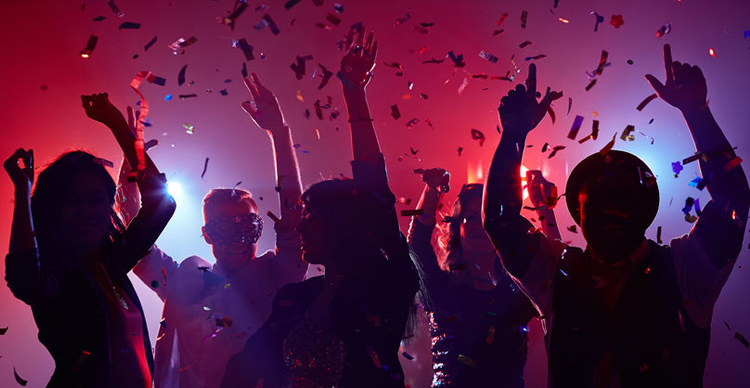 昨天他很晚回家，肯定去了派对。
(S+)肯定
                 kěndìng
definitely；must be
He didn’t go to lesson today, must be sick
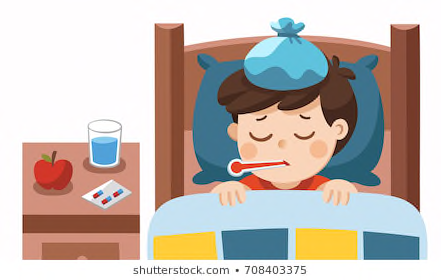 他今天没去上课，肯定是病了。
(S+)肯定
                 kěndìng
definitely；must be
I must be the tallest in my class.
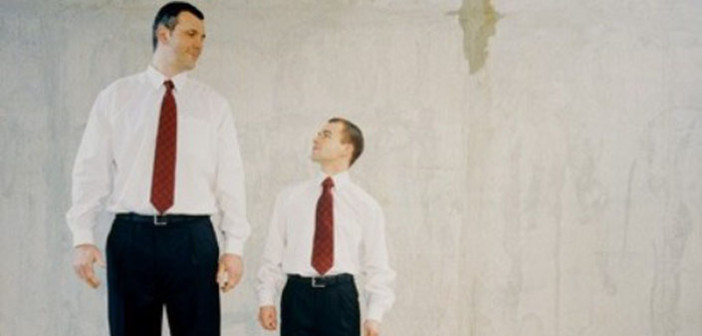 我肯定是我们班上最高的。
他不喜欢英国人，肯定不会去伦敦。
(S+)肯定
                 kěndìng
lúndūn
definitely；must be
He don’t like British people, definitely don’t go to London.
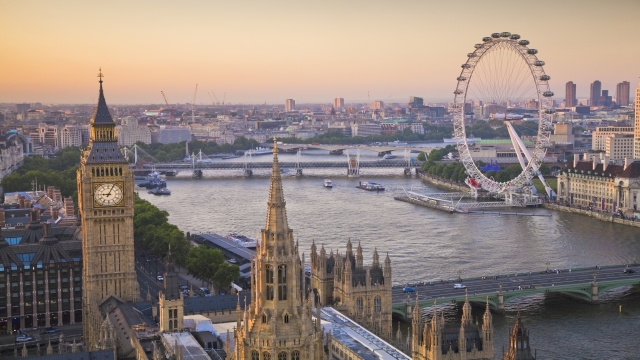 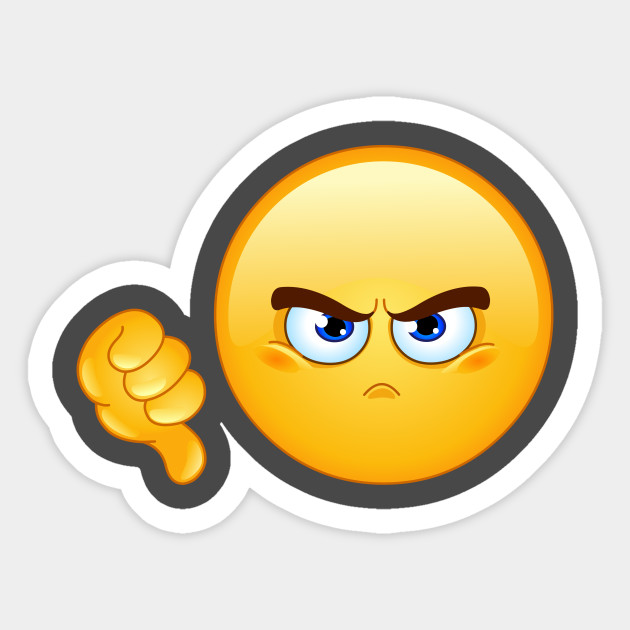 (S+)肯定
definitely；must be
请造句
这样
“in this way”
这样 refers to what has just been mentioned. 
It connects a clause with the previous clause.
I want to visit Taiwan. That way I can eat local 饺子.
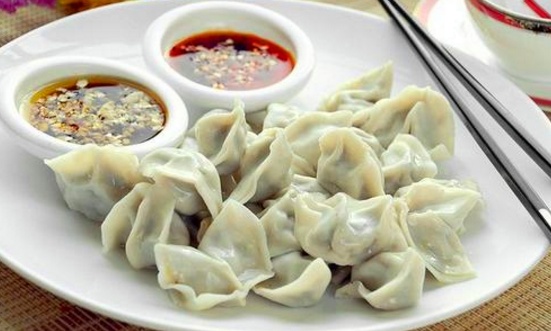 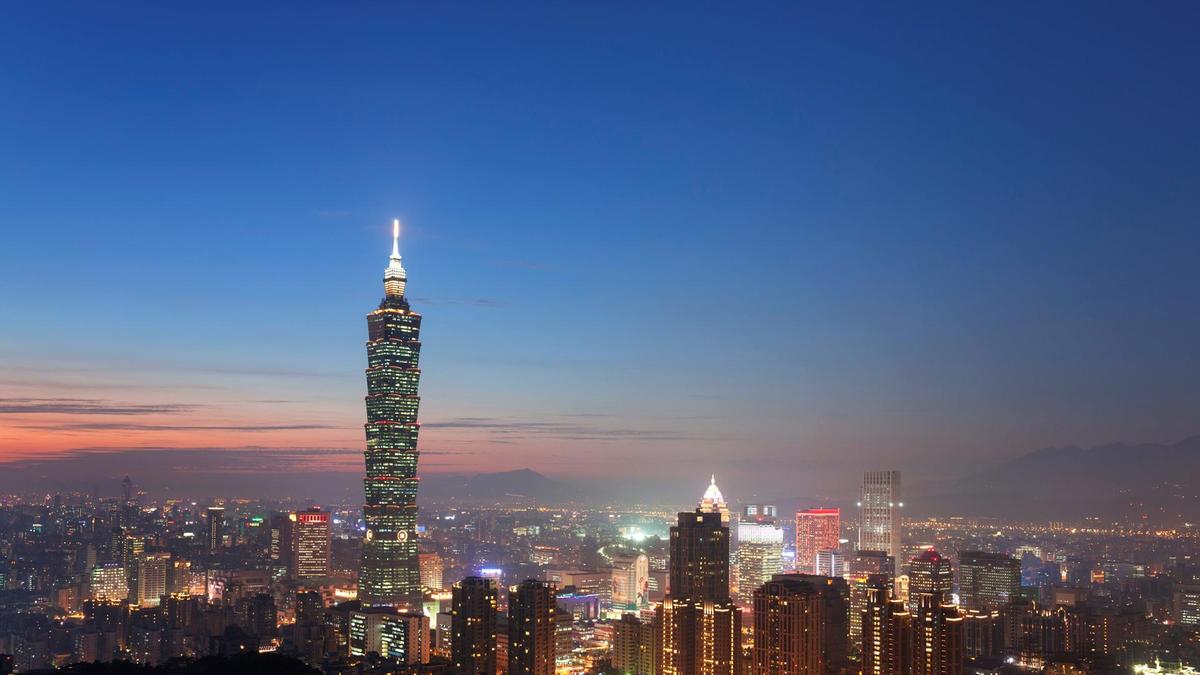 我想去台湾，这样我就可以吃到地道的饺子。
这样
“in this way”
这样 refers to what has just been mentioned. 
It connects a clause with the previous clause.
I want to graduate earlier. That way I can make money earlier.
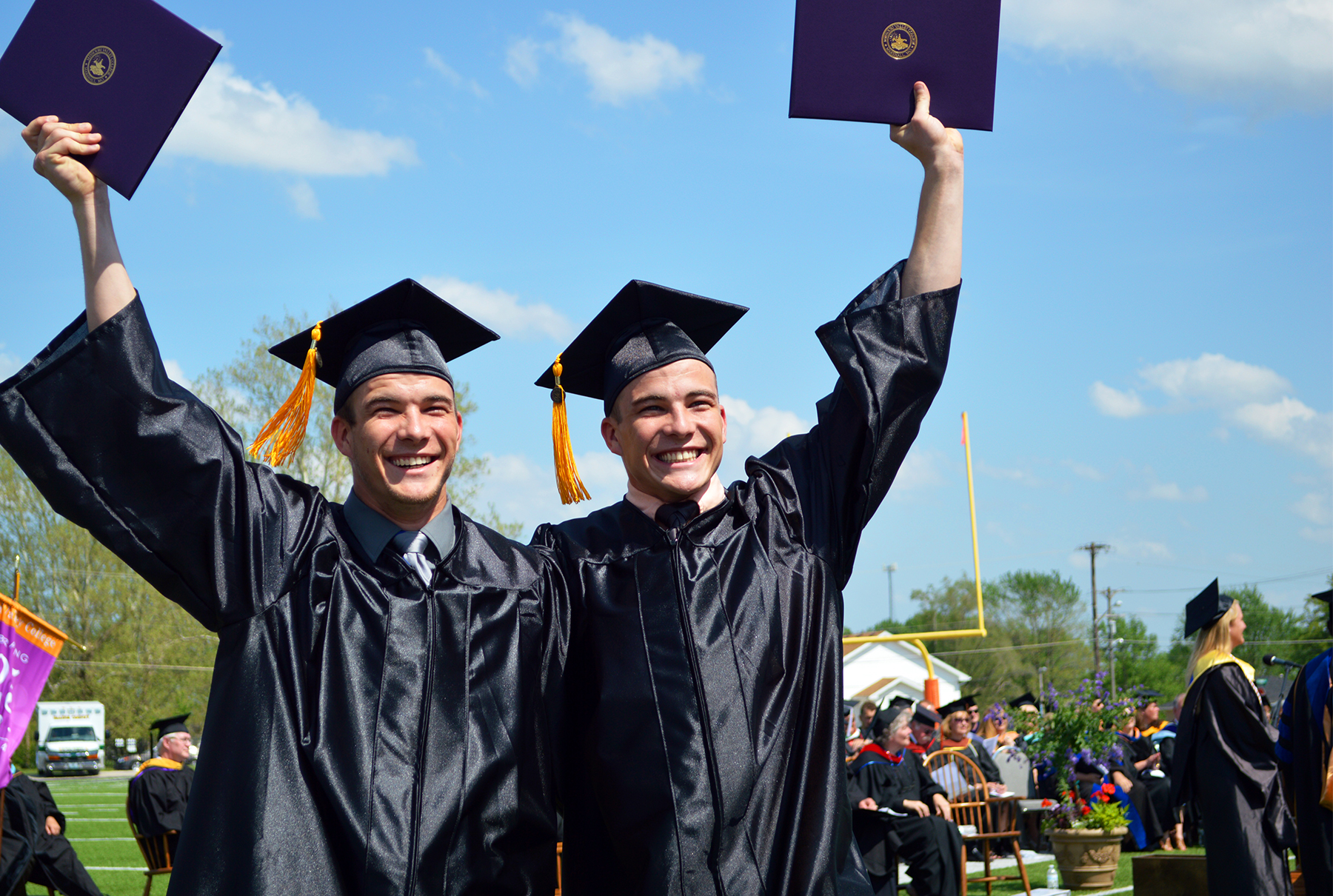 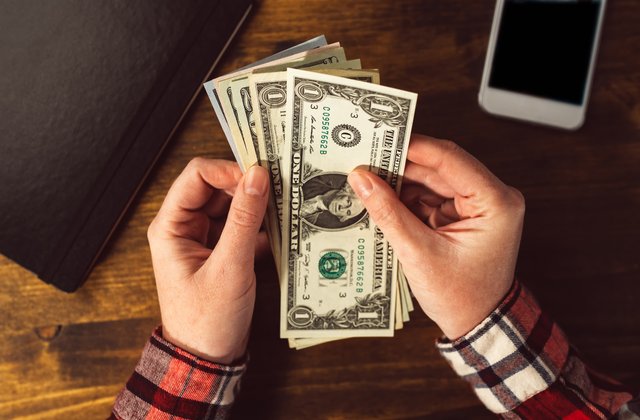 我想要早一点毕业，这样我就能早一点赚钱。
这样
“in this way”
这样 refers to what has just been mentioned. 
It connects a clause with the previous clause.
We have to sleep earlier. In this way, we won’t feel tired when we have lesson.
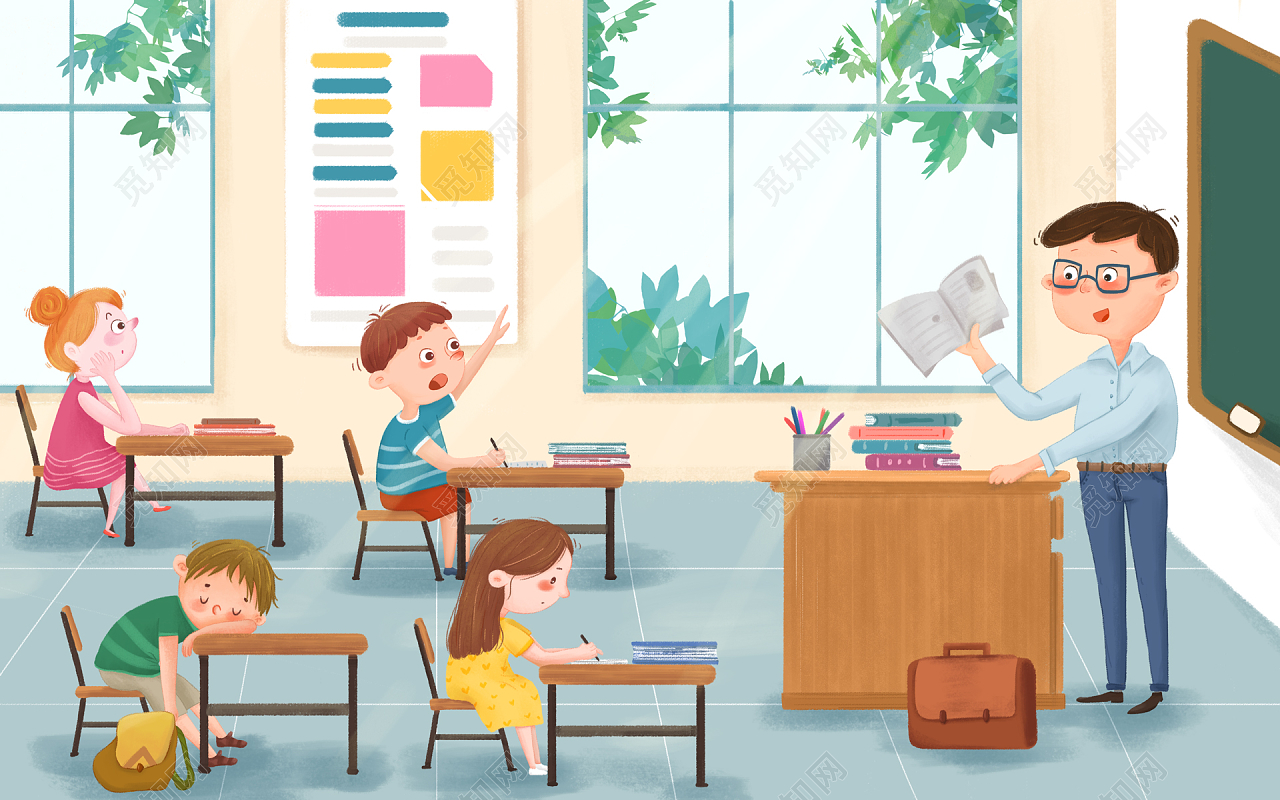 我们必须早点睡，这样上课的时候才不会觉得累。
这样
“in this way”
请造句
不过
spoken Chinese
But
Less emphatic than 但是or可是
很好看
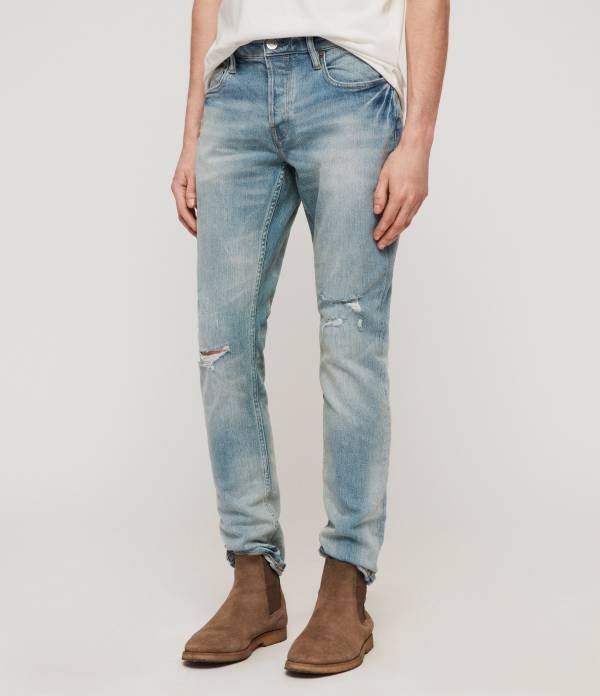 Size not suitable
But
这件牛仔裤很好看，不过大小不合适。
不过
spoken Chinese
But
Less emphatic than 但是or可是
The lesson is interesting but not easy.
x
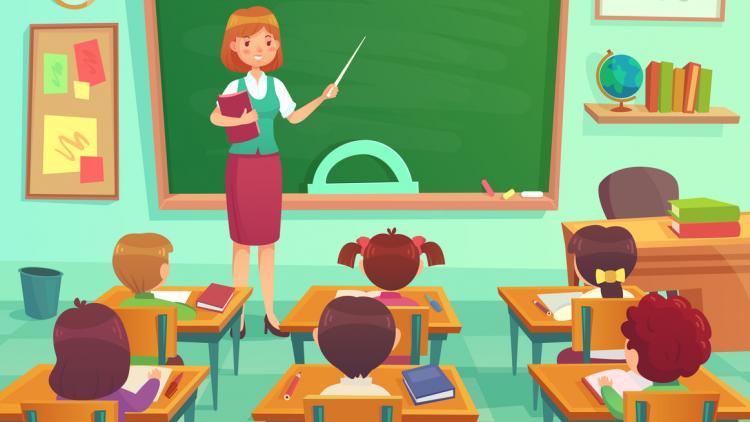 Not very hard; 
easy; relaxed
这门课很有趣，不过不轻松。
不过
spoken Chinese
But
Less emphatic than 但是or可是
Doctors generally make a lot of money, but they are too busy and tired.
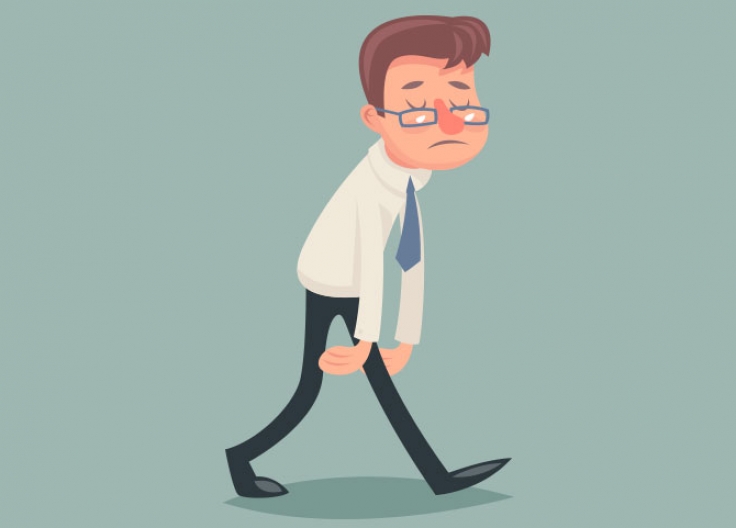 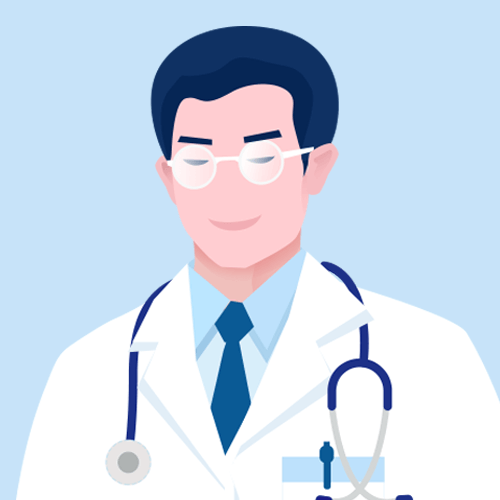 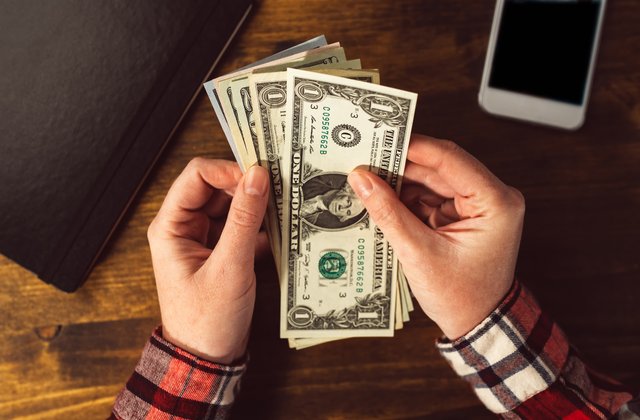 医生一般赚钱都不少，不过太忙、太累。
另外
Another or other
姓
郑
另外+numeral+measure word +N
1
姓
郑
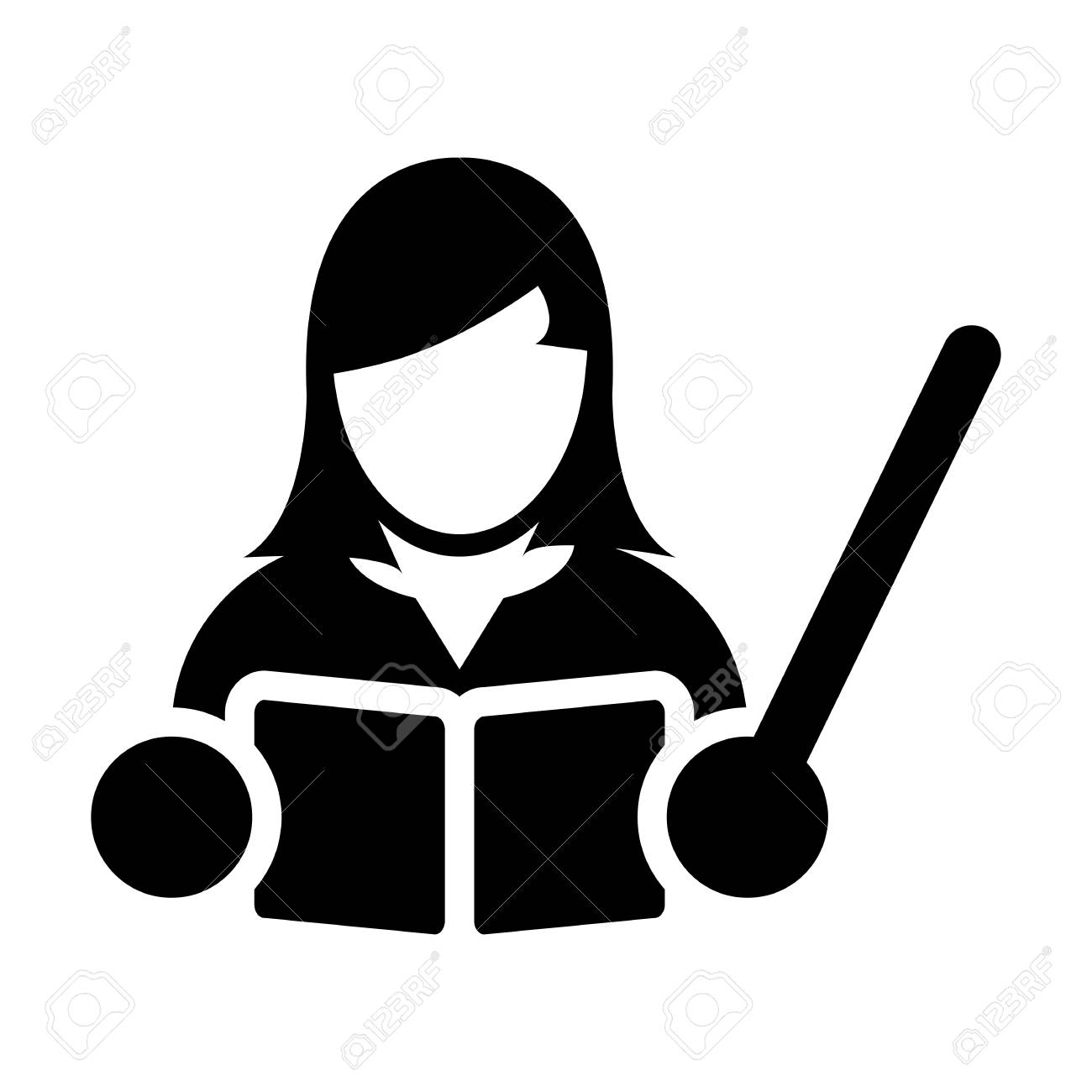 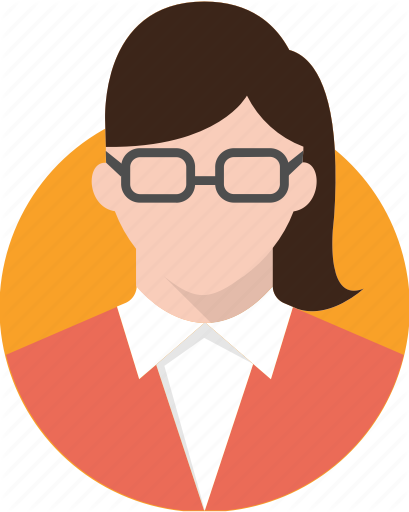 我的老师
Another teacher
我的老师姓郑，另外一位老师也姓郑。
另外+numeral+measure word +N
1
I have three lessons in this semester. One of them is economic, as for other two are Chinese and History.
中文课
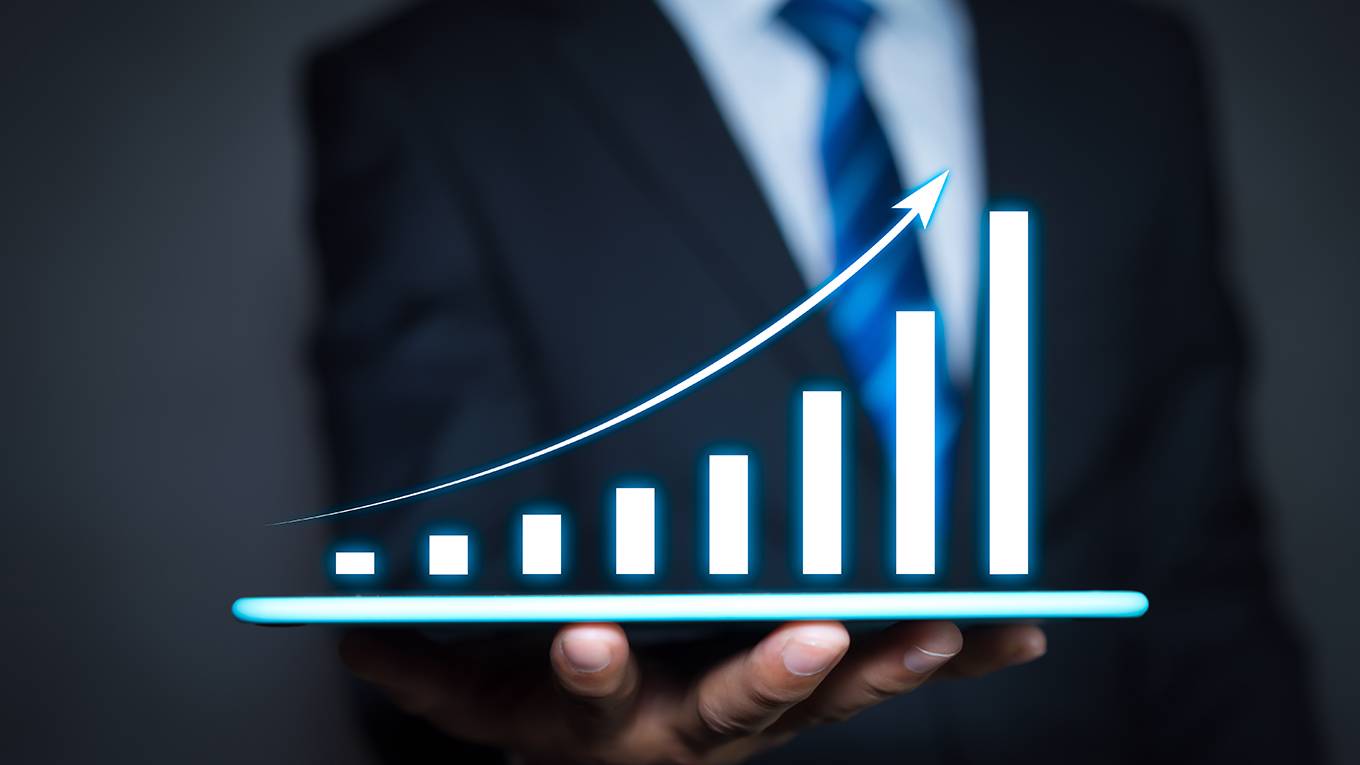 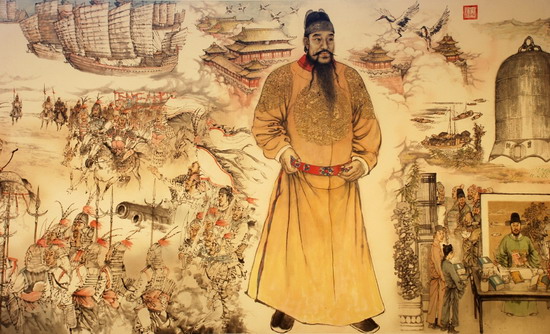 这学期我有三门课。一门是经济，另外两门是中文和历史。
另外+verb phrase
2
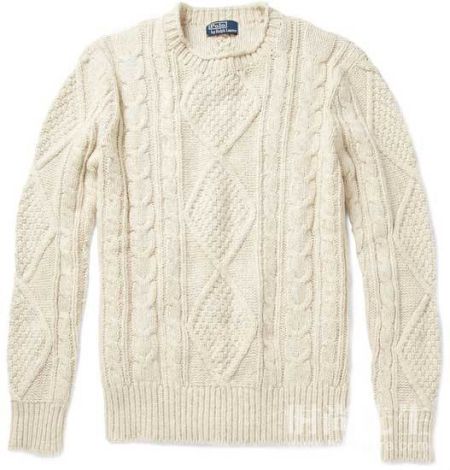 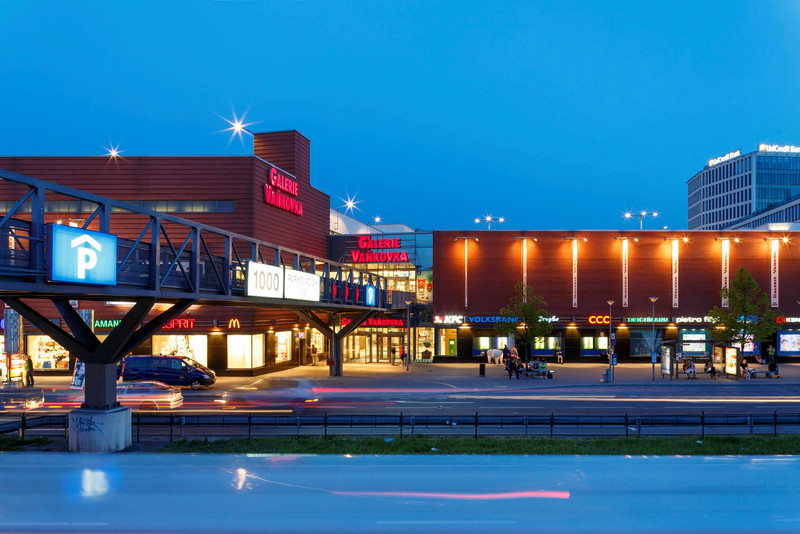 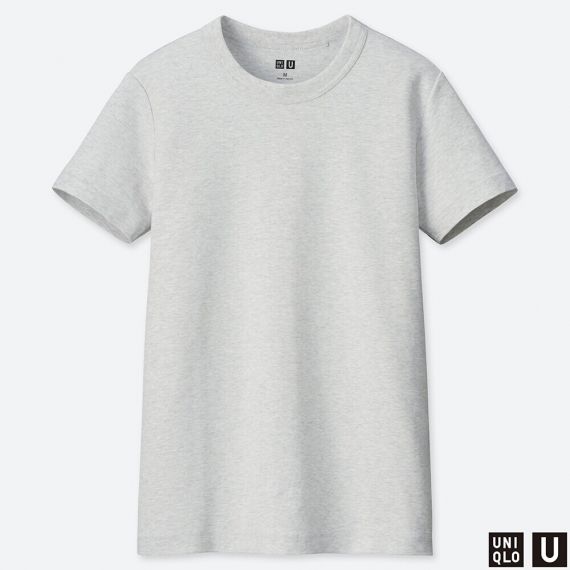 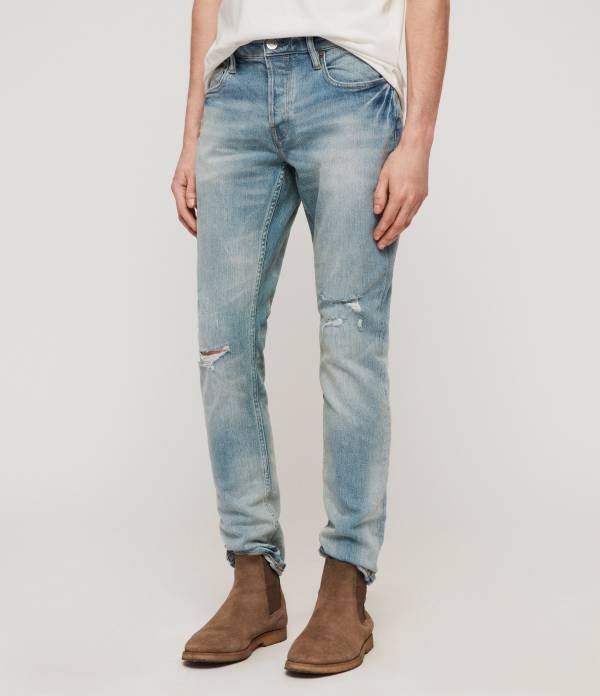 在那家购物中心，我买了一件T恤衫，另外还买了毛衣和牛仔裤。
另外+verb phrase
2
我要一碗酸辣汤
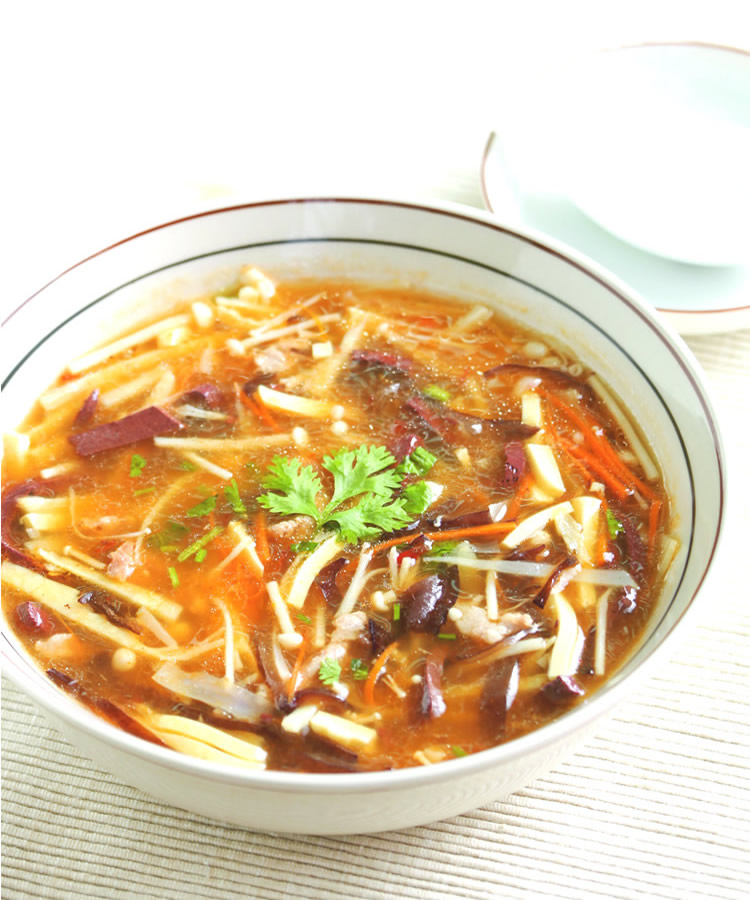 加一点辣
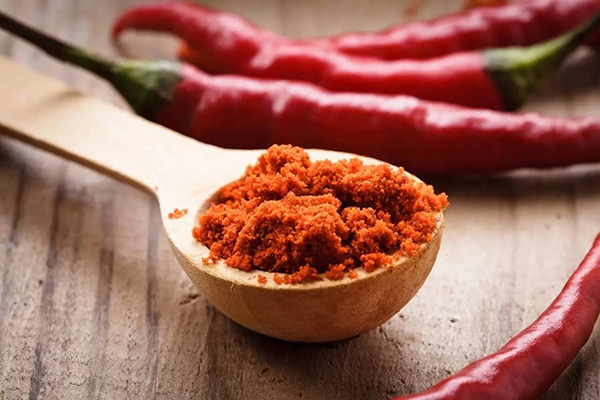 我要一碗酸辣汤，另外再帮我加一点辣。
Compare
Repetition of an action
Indicates an increase in
 quantity or amount
再
又
还
再
indicates that the action is going to recur
Recurrences in the future
I can’t understand you, can you repeat again?
我听不懂你说的话，请你再说一次。
The movie is awesome, let’s watch again!
这部电影太好看了，我们再看一次。
又
indicates that the repeated action had already taken place
The movie is awesome, we watched again!
这部电影太好看了，我们又看了一次。
However 又 before 是 or certain modal verbs such as 想、能、要、可以or 会 can use for a future recurrence of an action.
明天又要上中文课了。
我又可以见到同学了。
还
Indicates an increase in
 quantity or amount
I ordered a steamed fish, dumplings, and also a tofu.
我点了一个清蒸鱼、饺子，还点了一个豆腐。
再
昨天的酸辣汤很好喝，今天我们____点一碗吧！
历史课我选了一门,_____得选一门。
还
(also)
明天是周末，你_____要回家了。
又
又
上星期我看了一部电影，昨天我_____看了一次。
再
我们____复习一次吧！
又
昨天晚上我_____碰见我的老师。